Bypass Big Dataon the Bloomington Byway
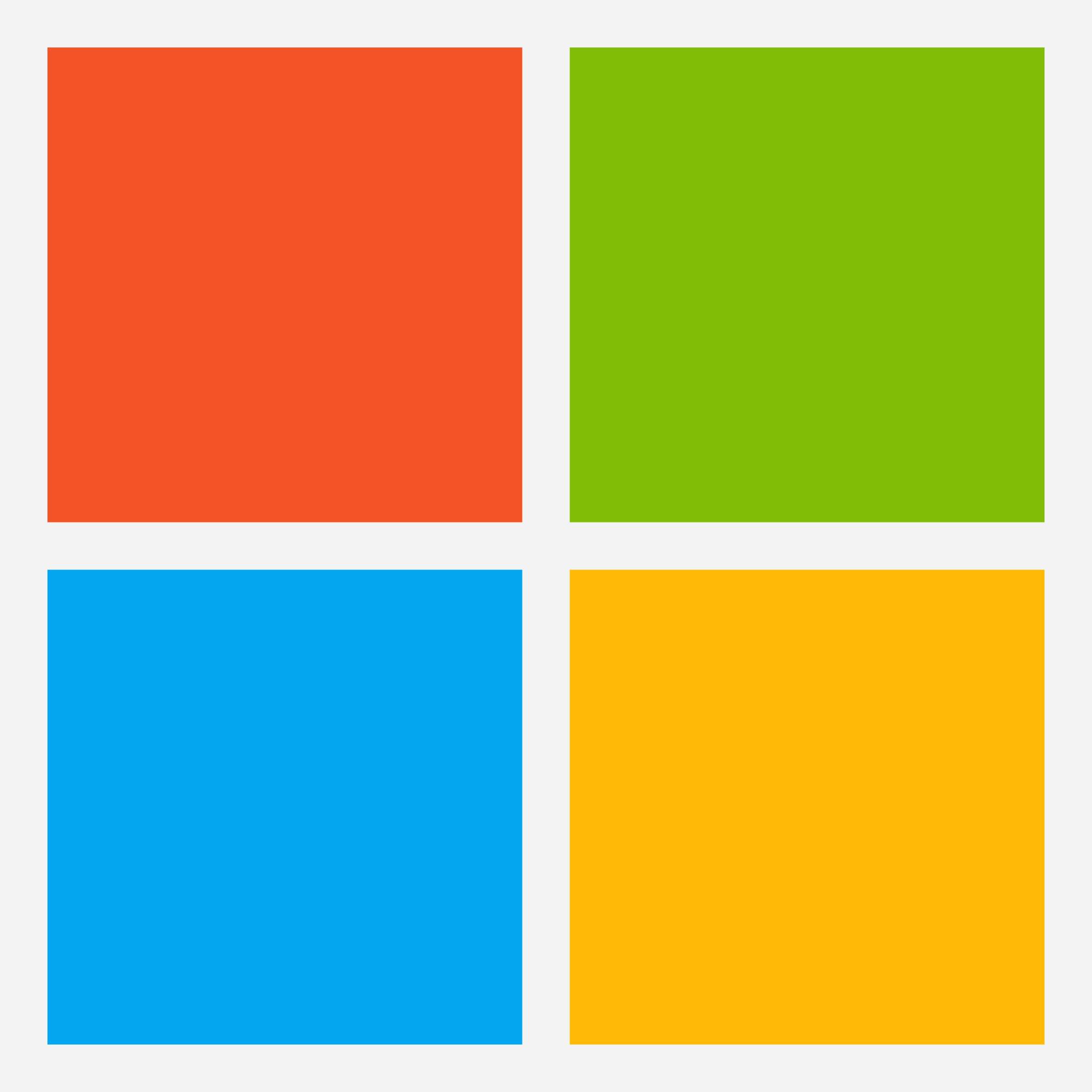 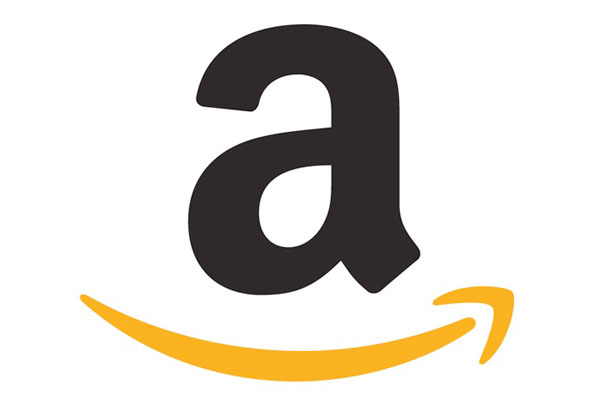 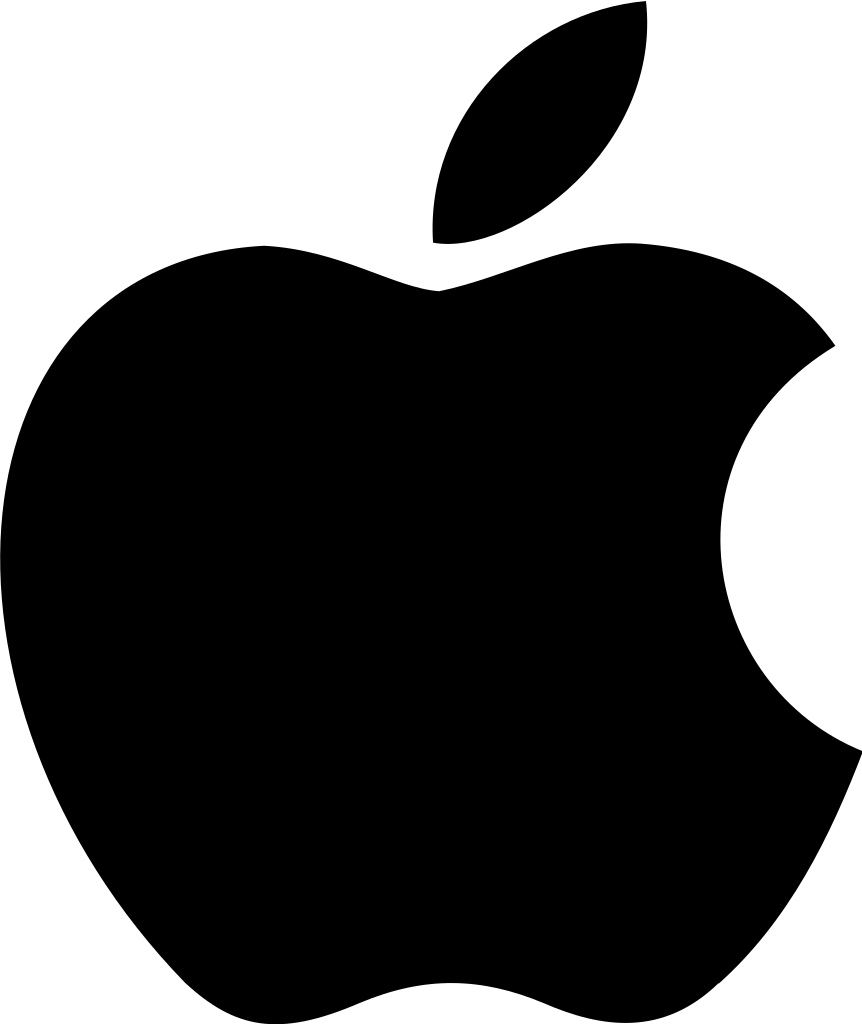 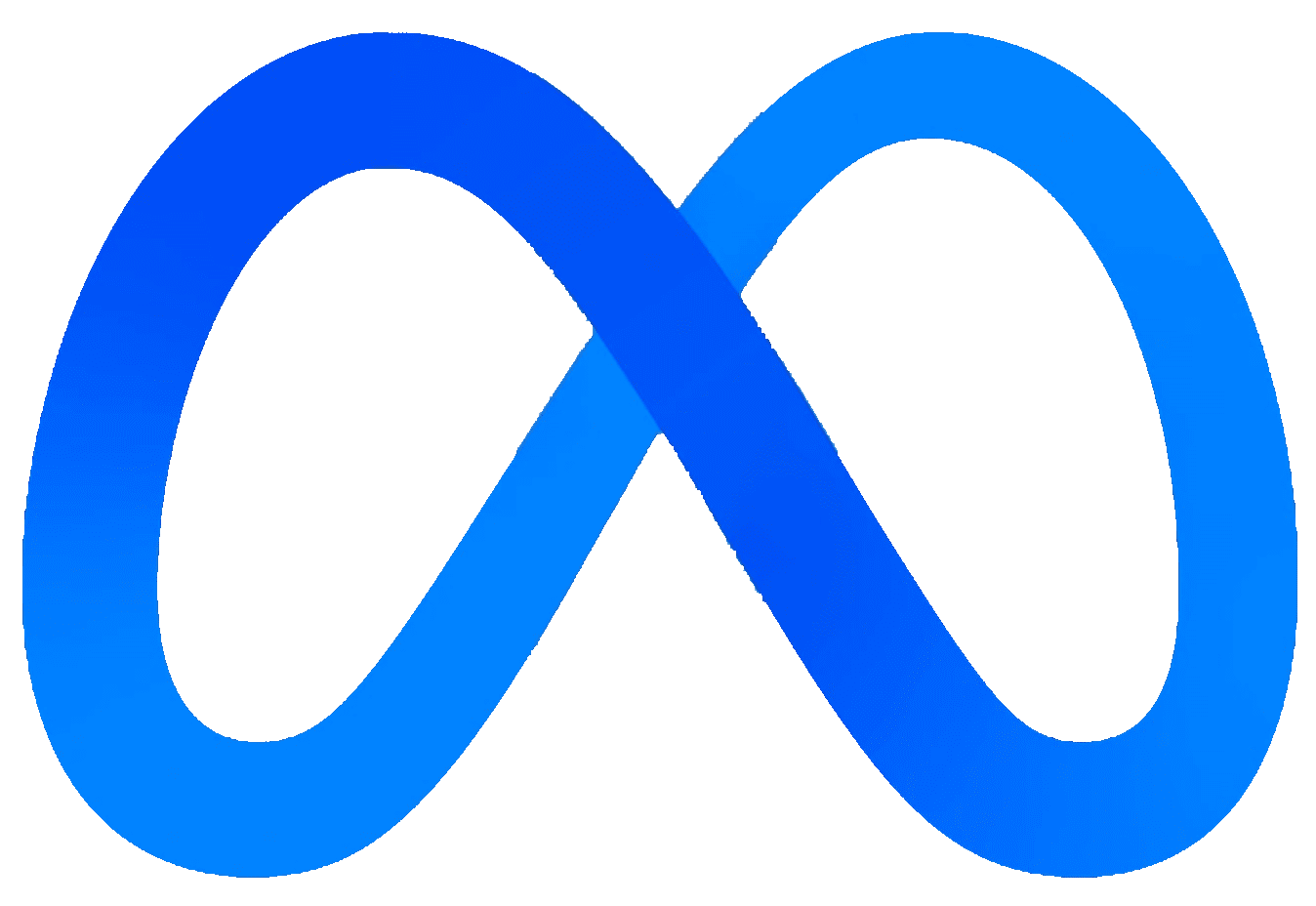 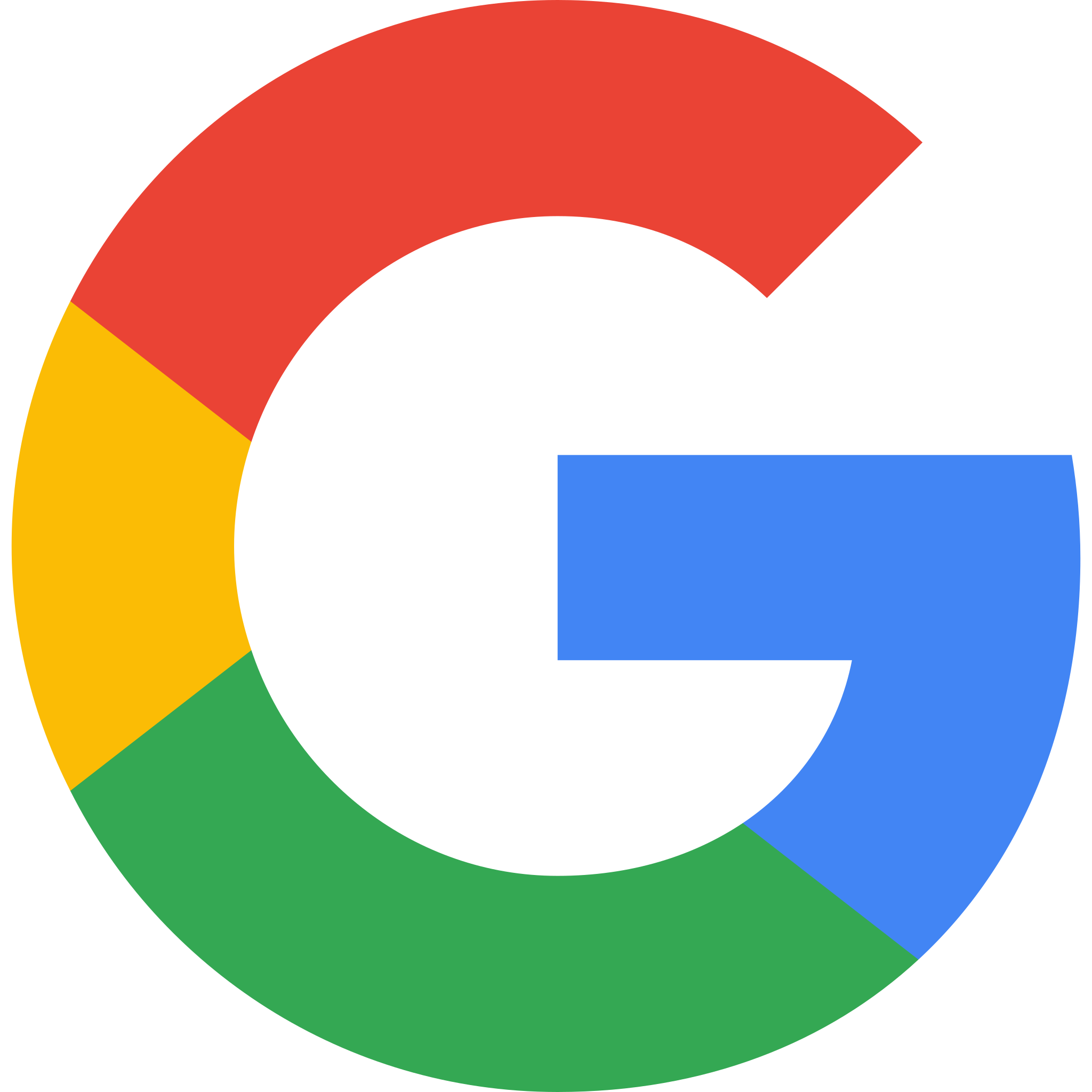 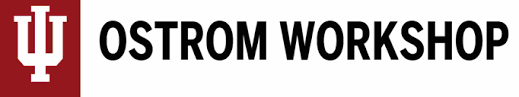 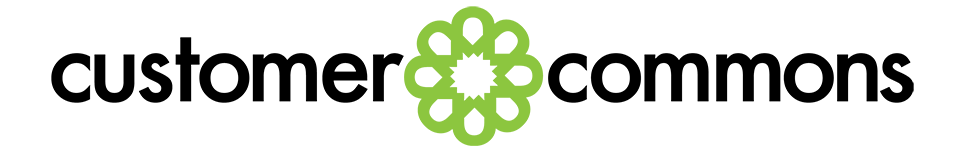 Doc & Joyce Searls
This was the promise of the Internet in 1995:
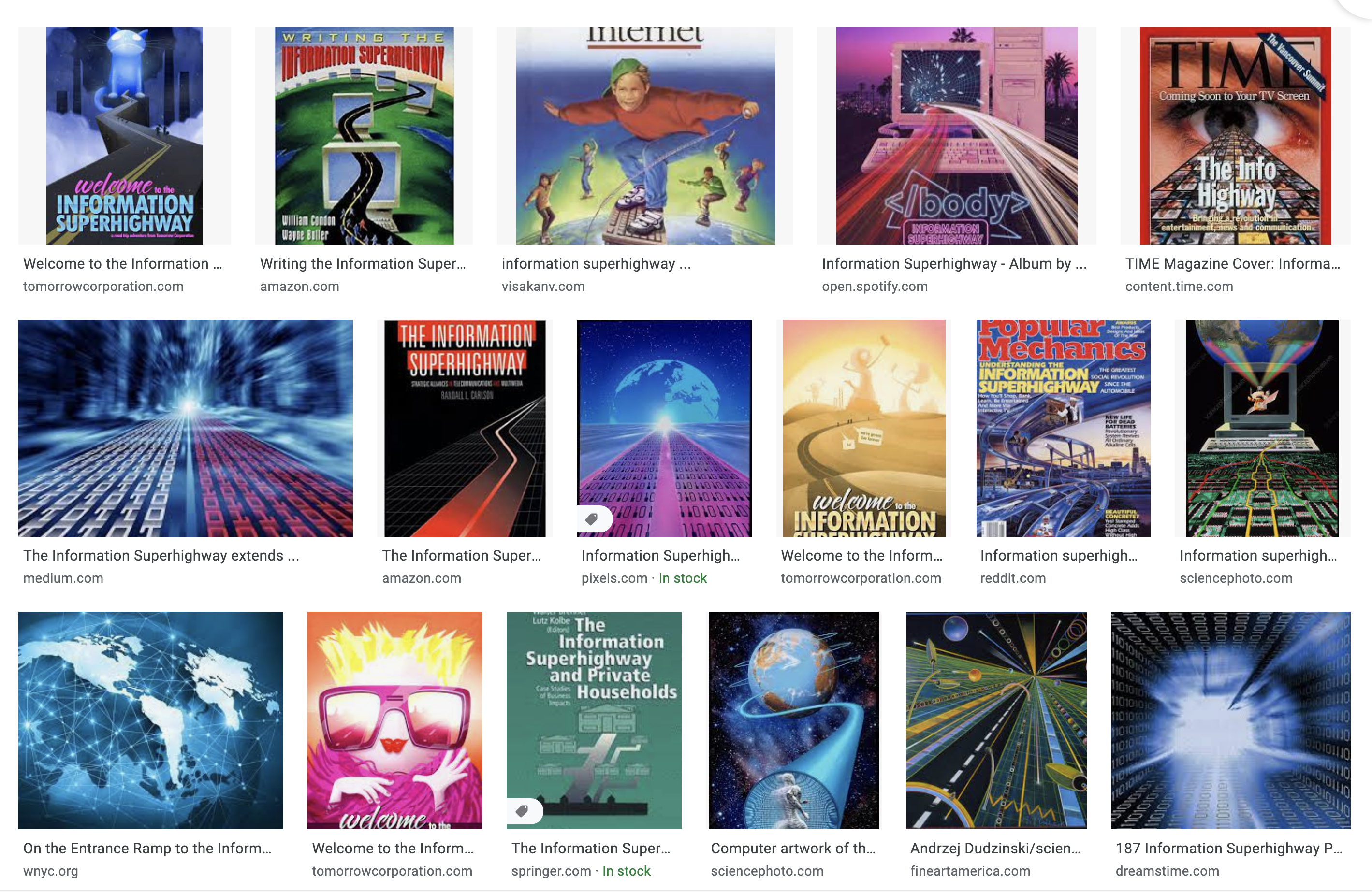 This is where we are in 2021:
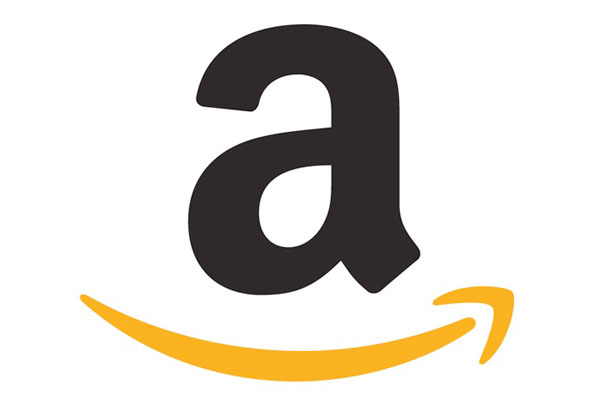 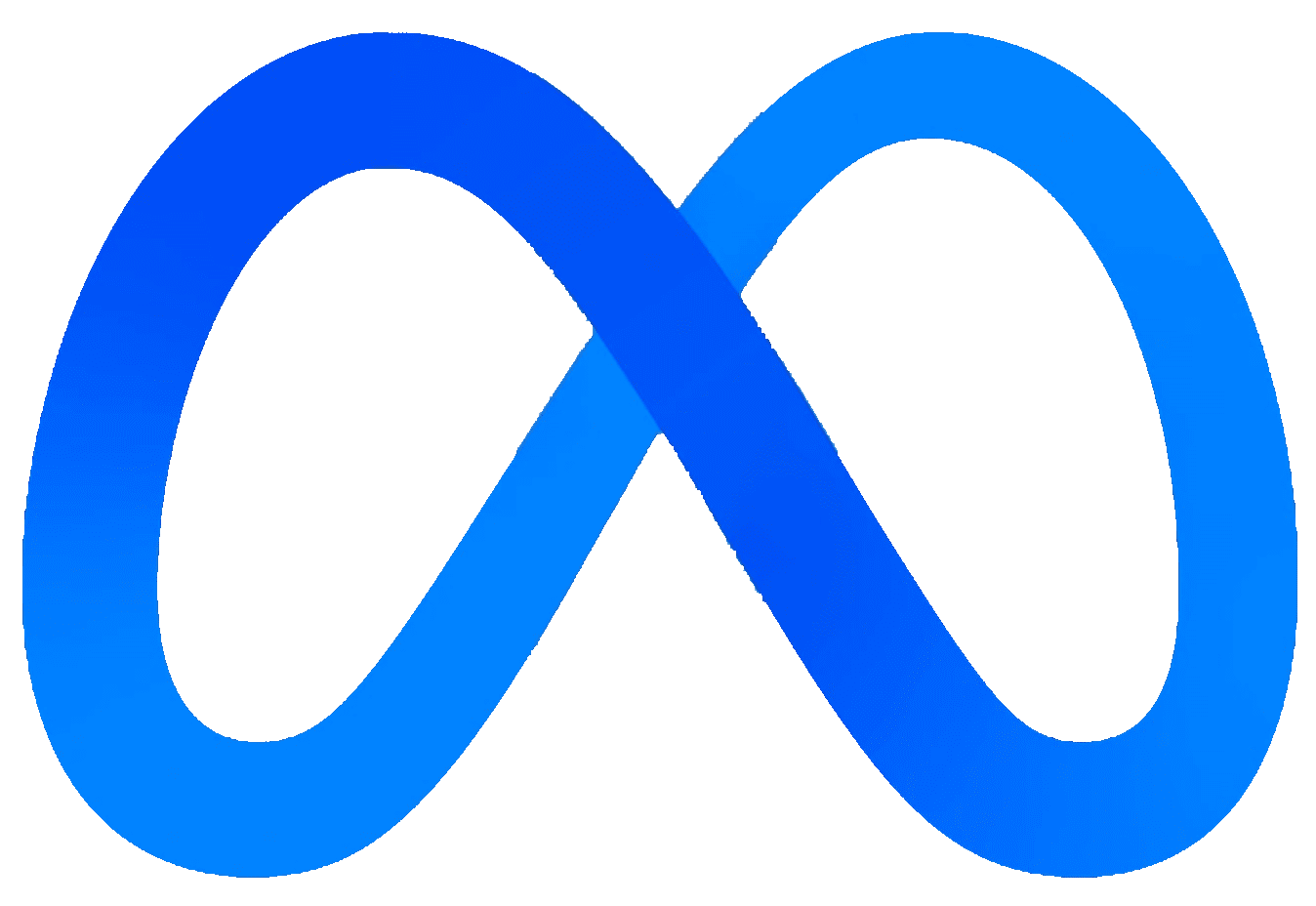 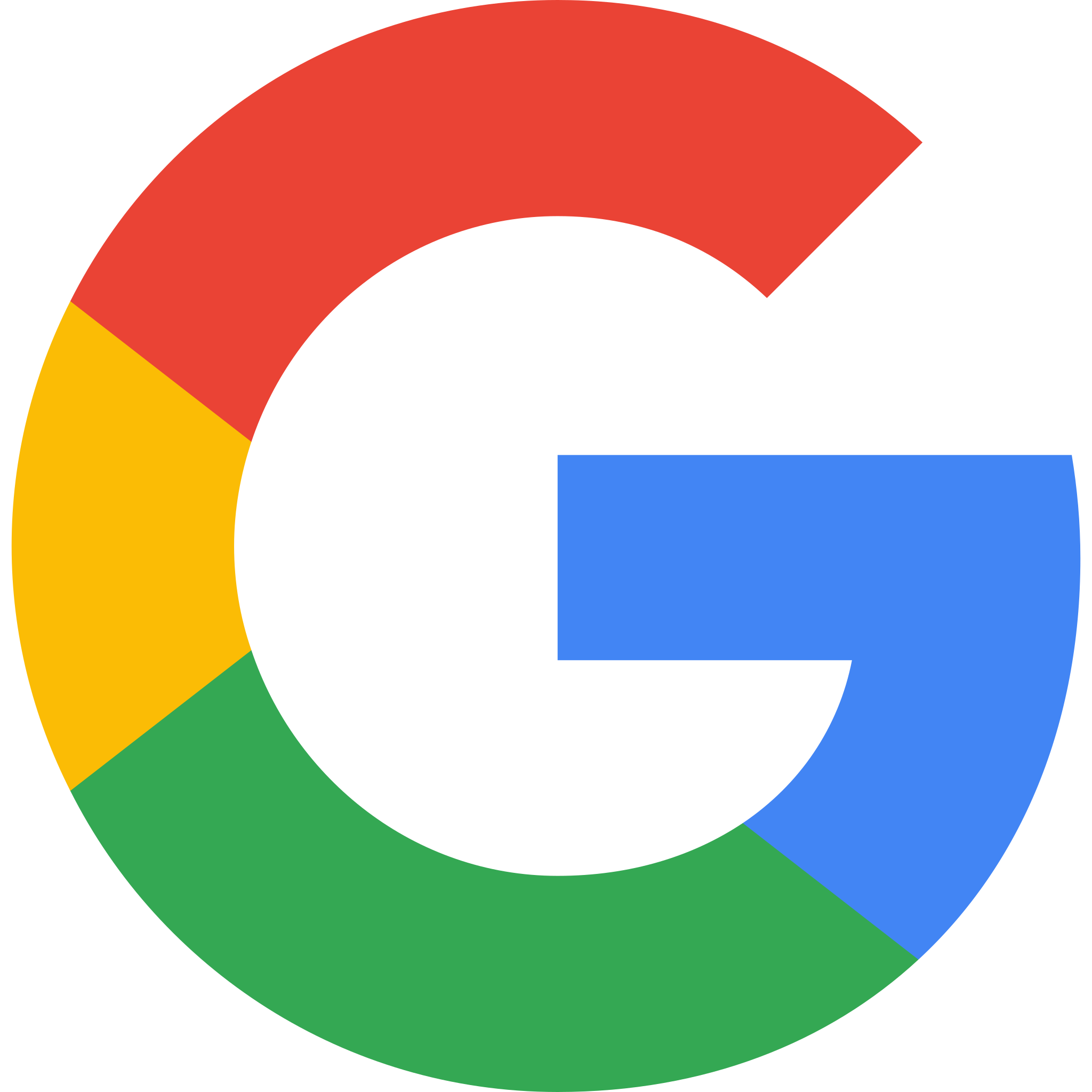 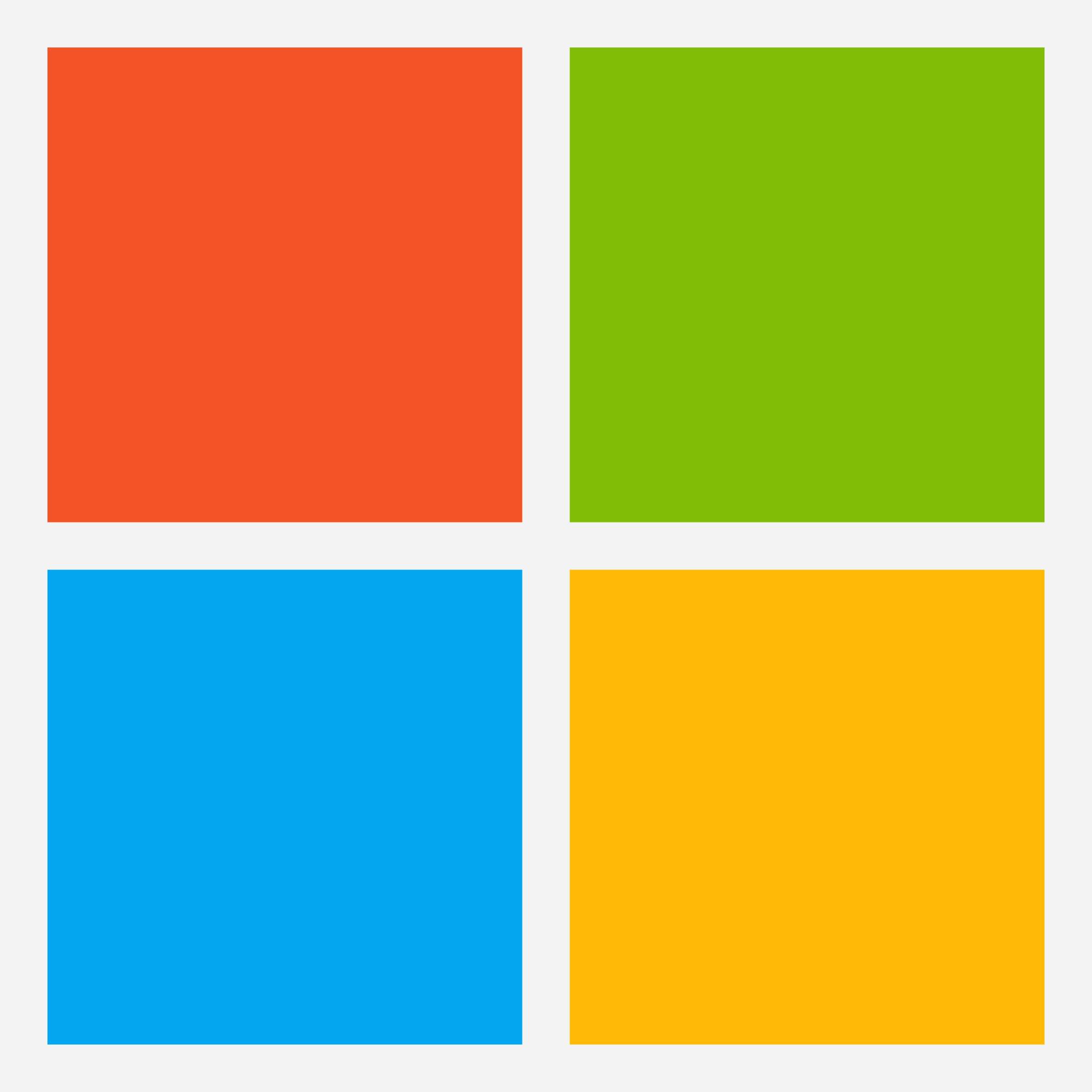 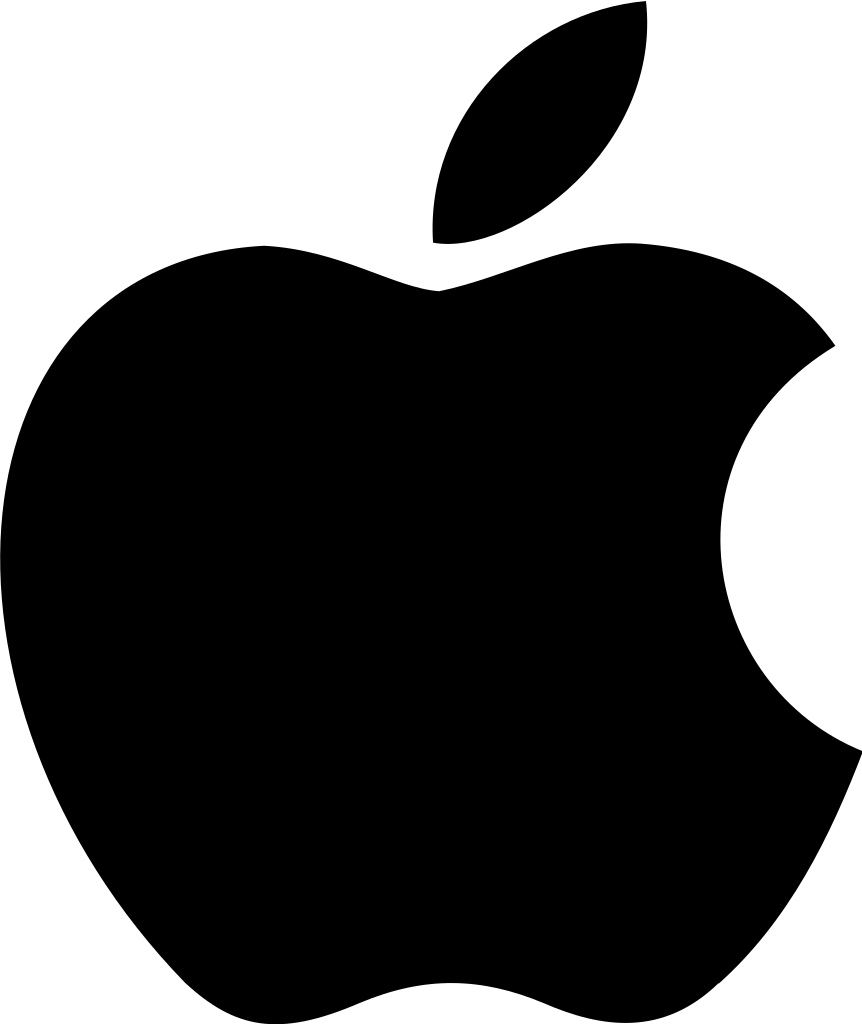 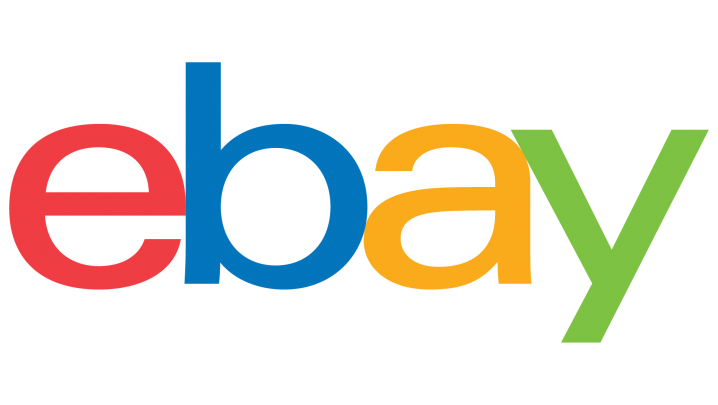 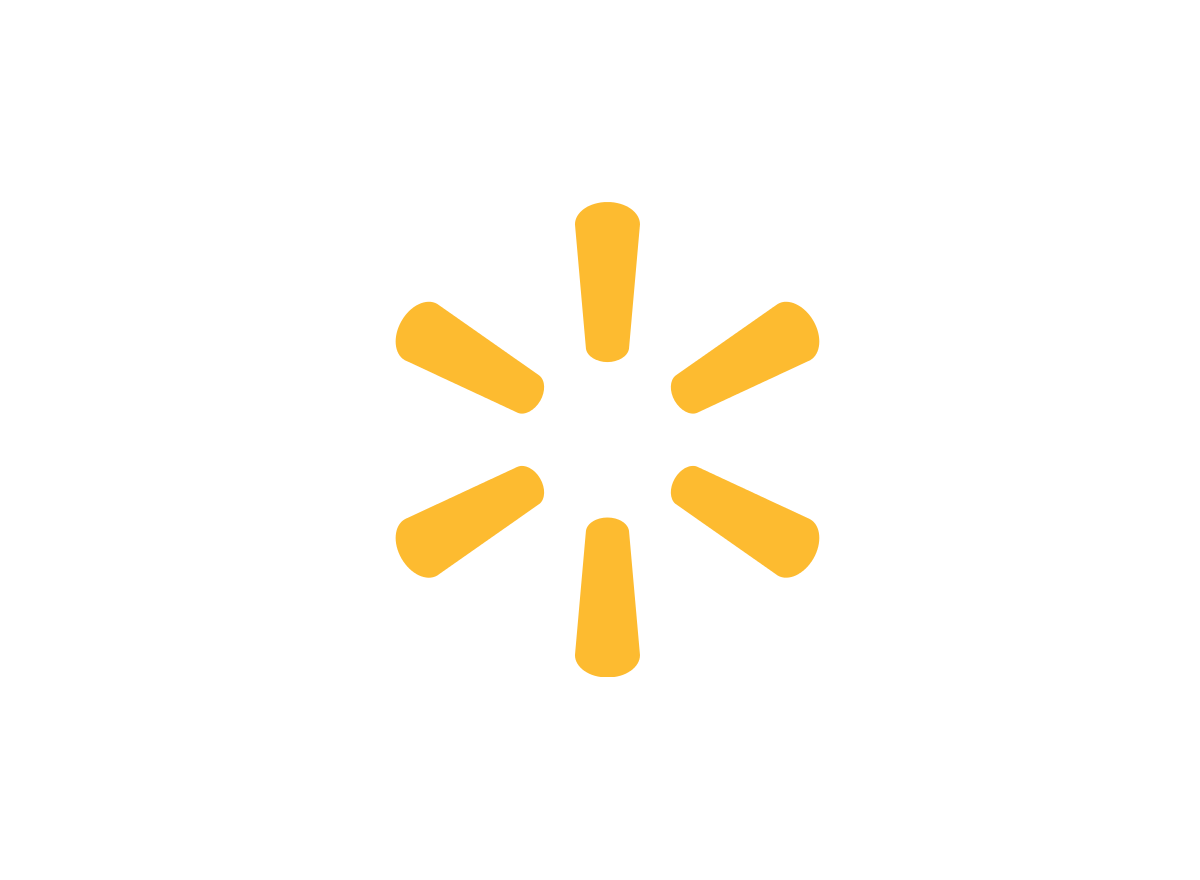 On the Internet, this is how the Web looked. At first.
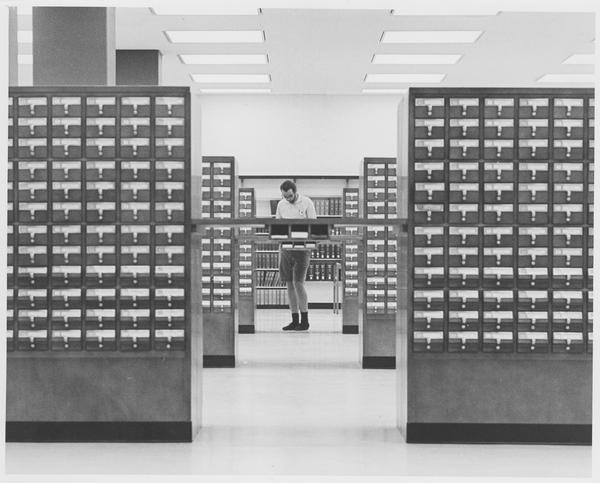 http://location.type/folder/folder/folder/file
4
But this is what the Web quickly became.
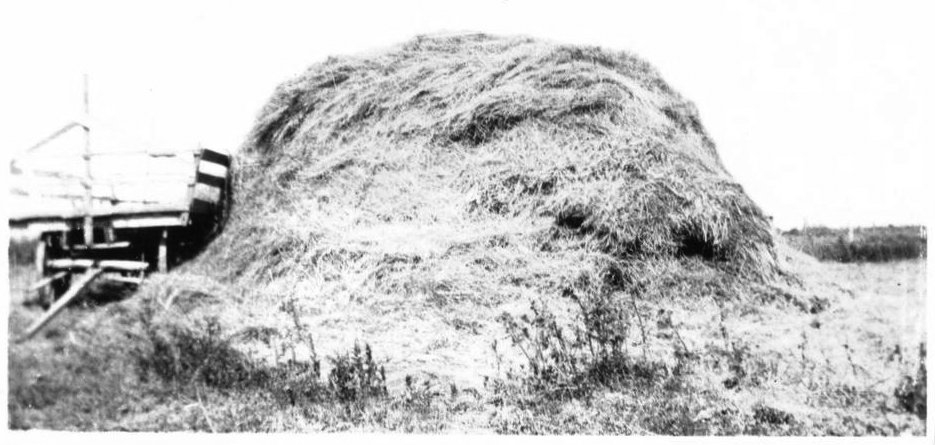 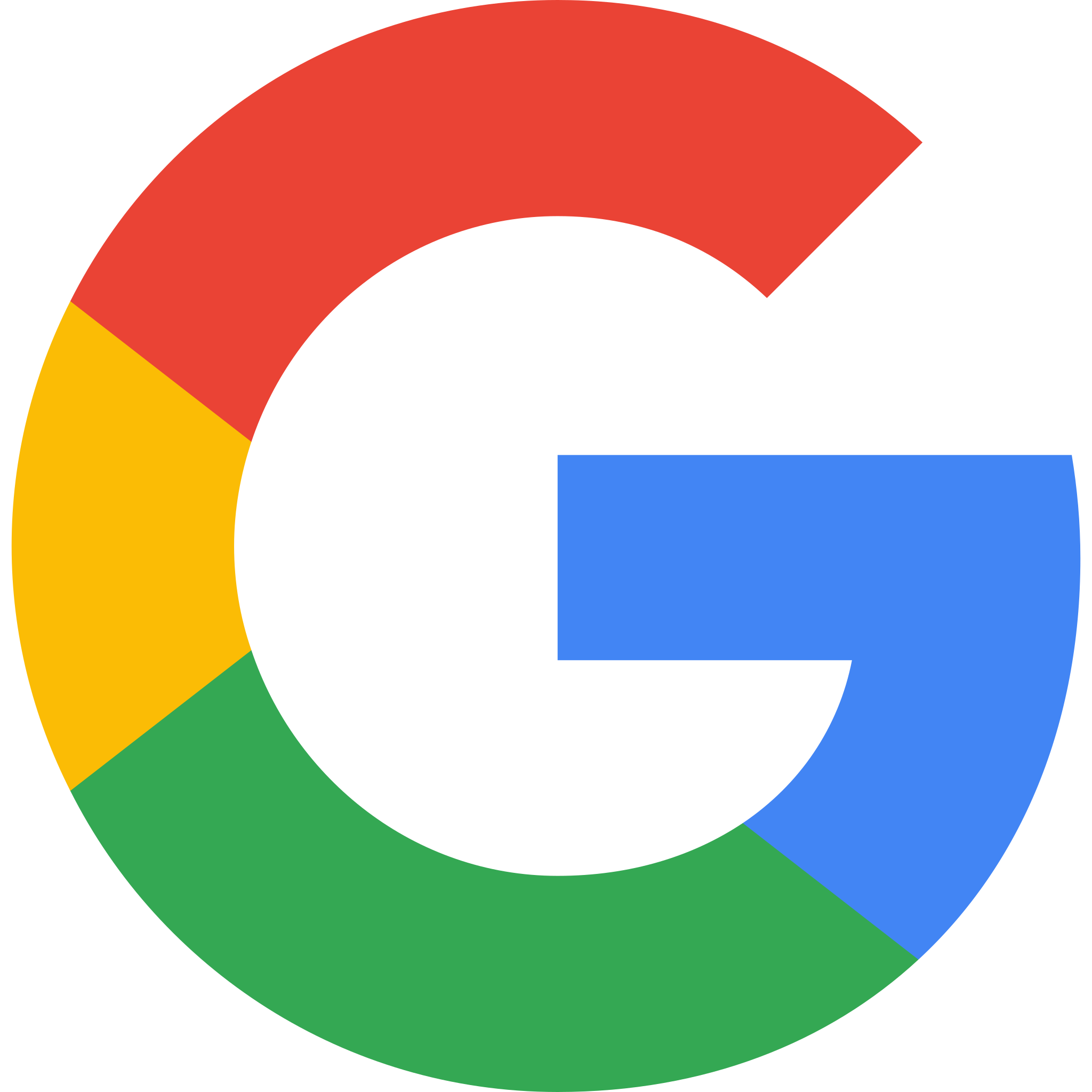 5
And so did our computers.
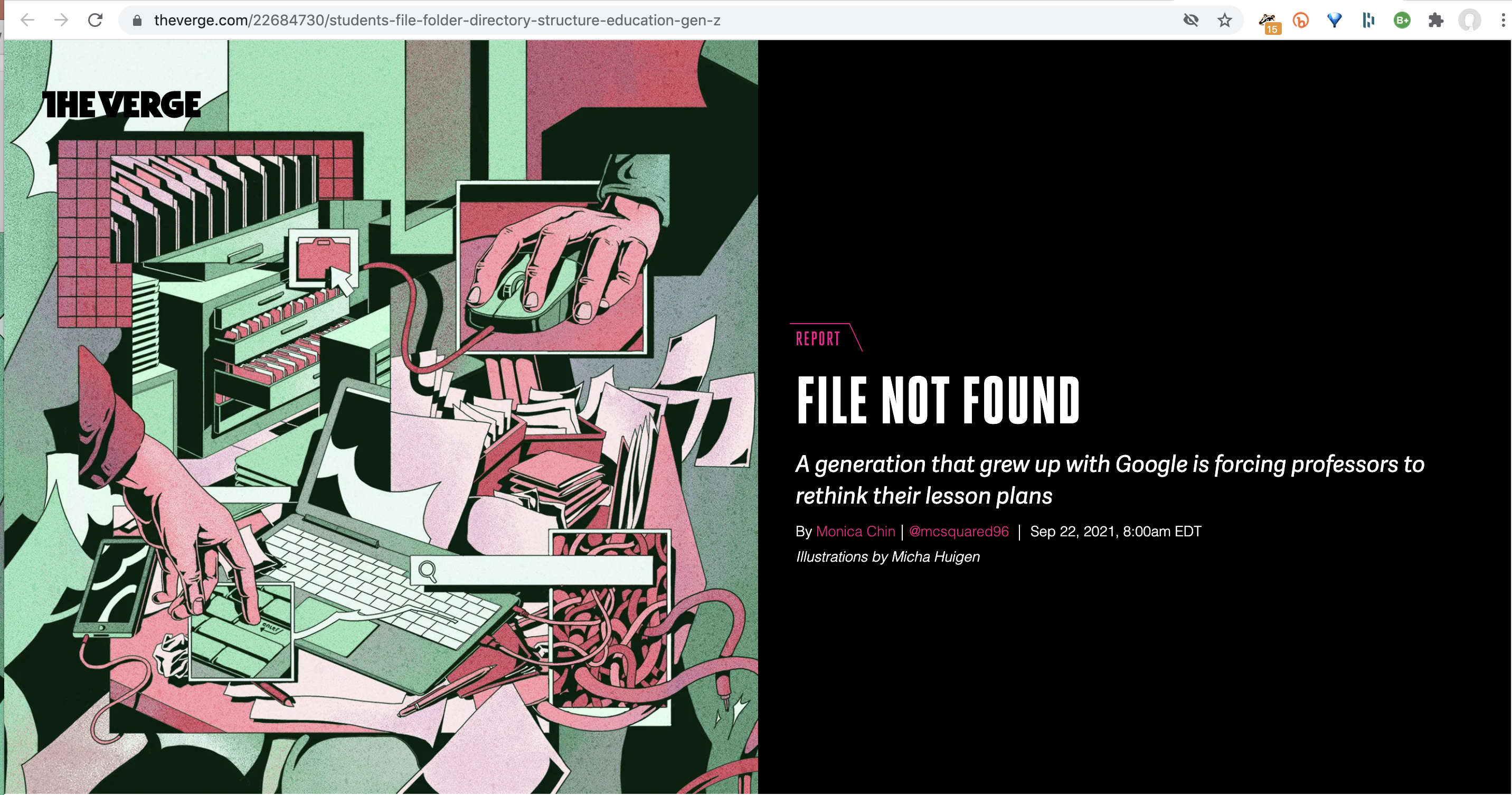 6
Why bother with a directory when a search finds more?
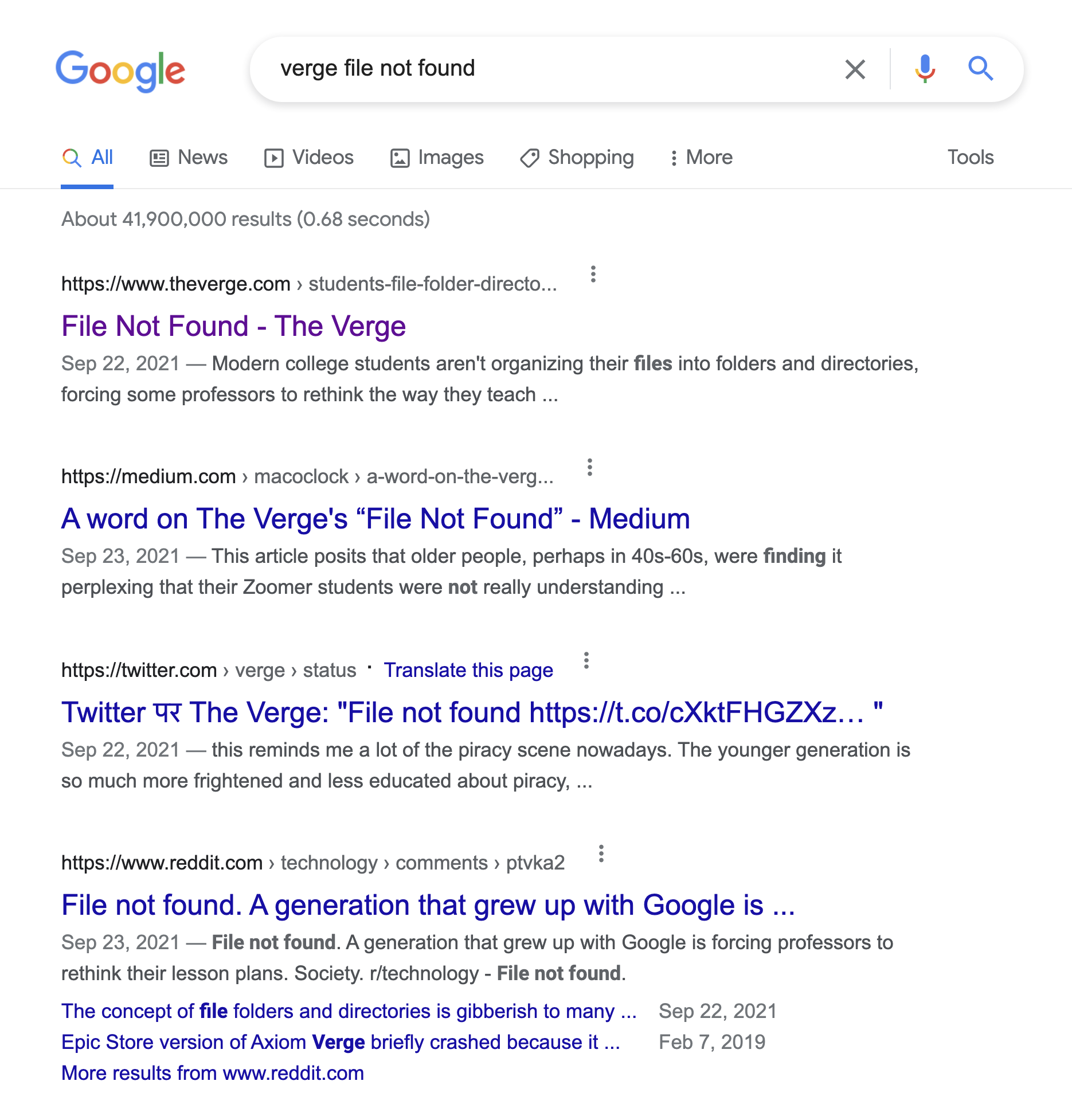 7
There is a lot you still can’t dowith the Web and Big Tech
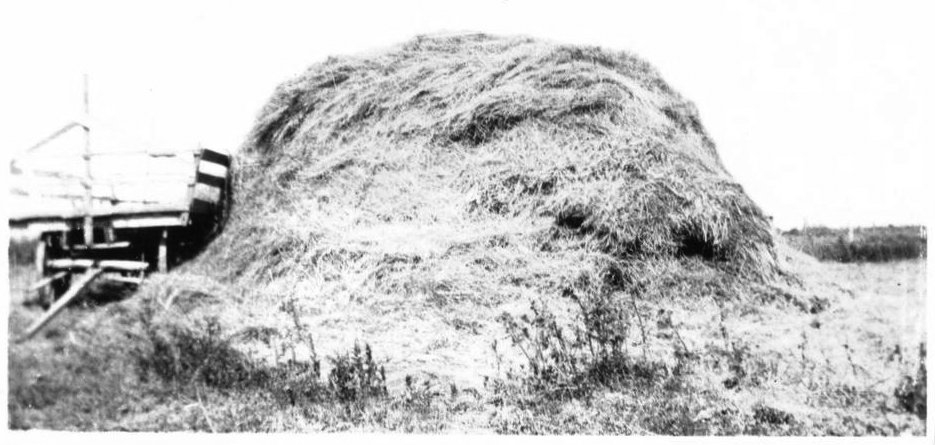 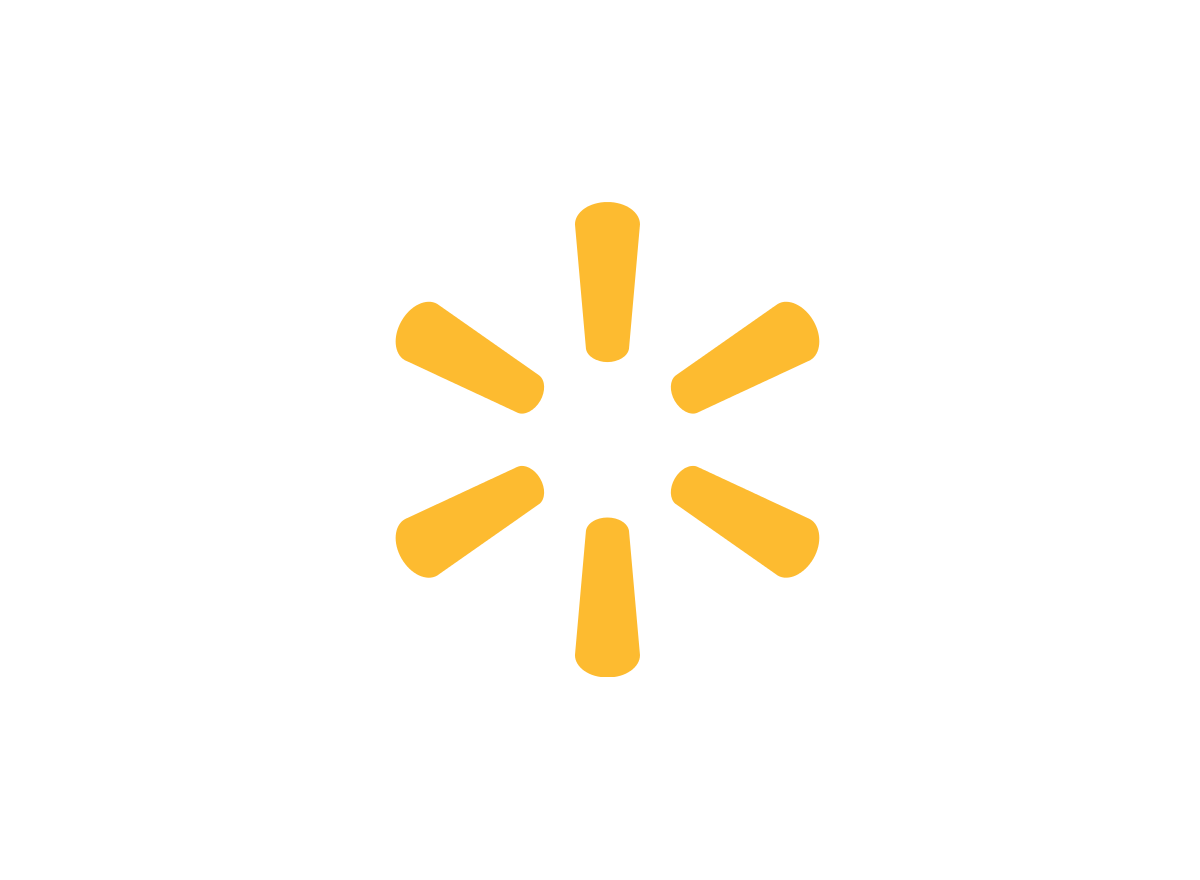 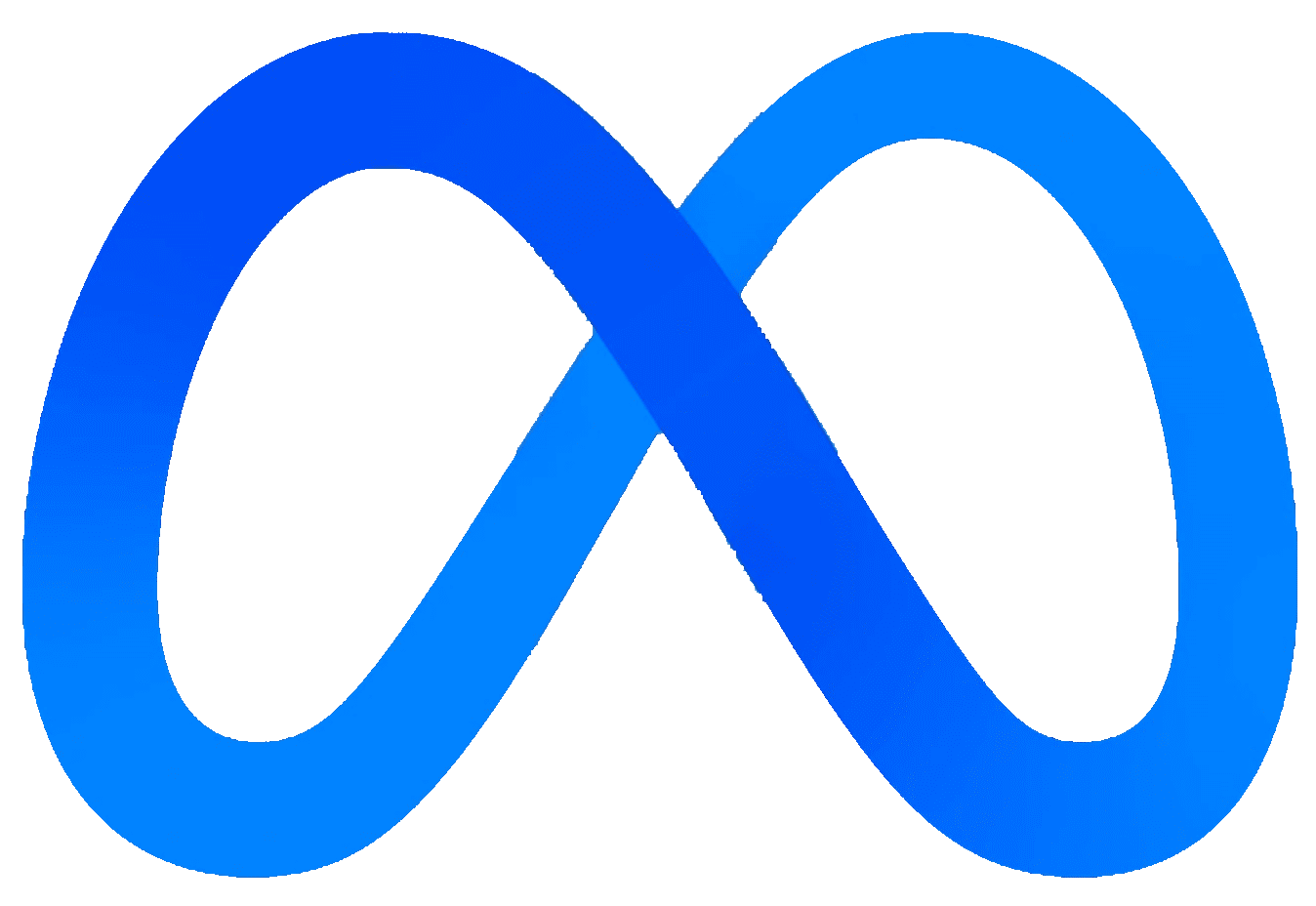 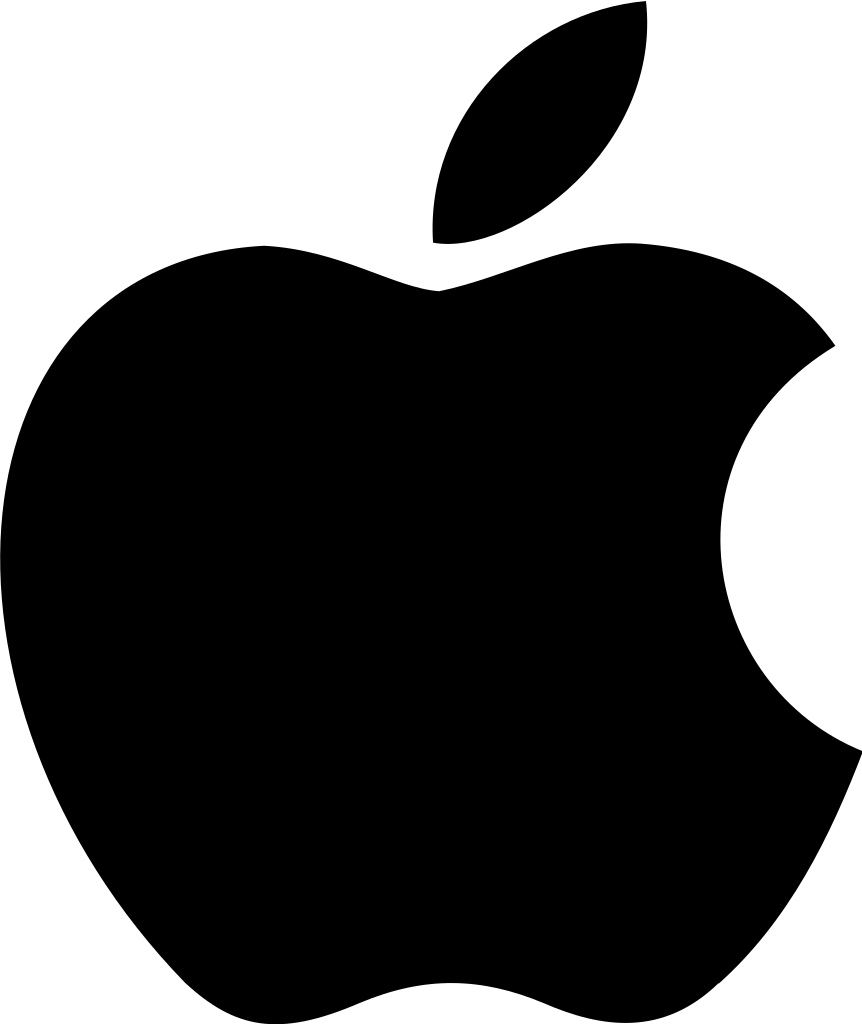 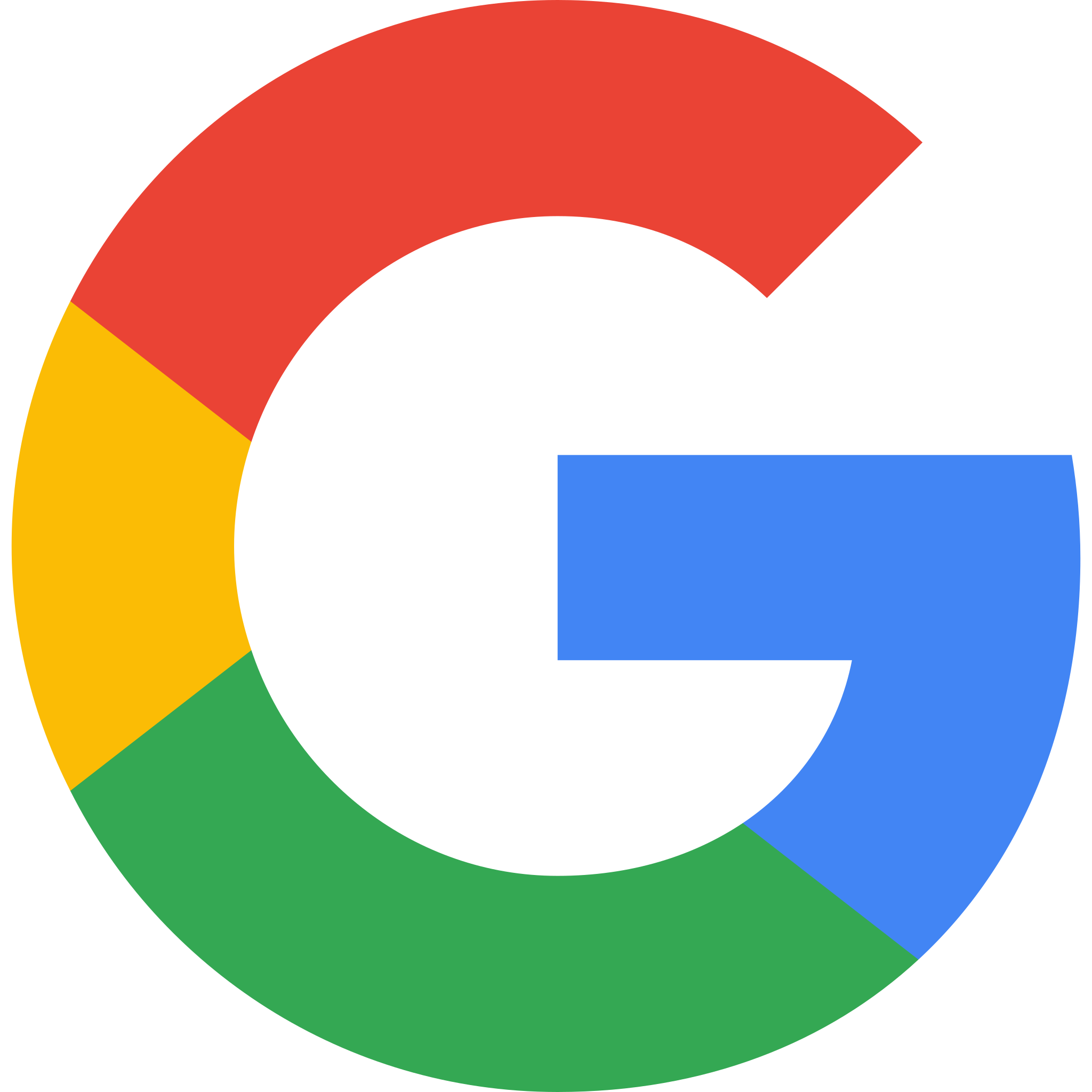 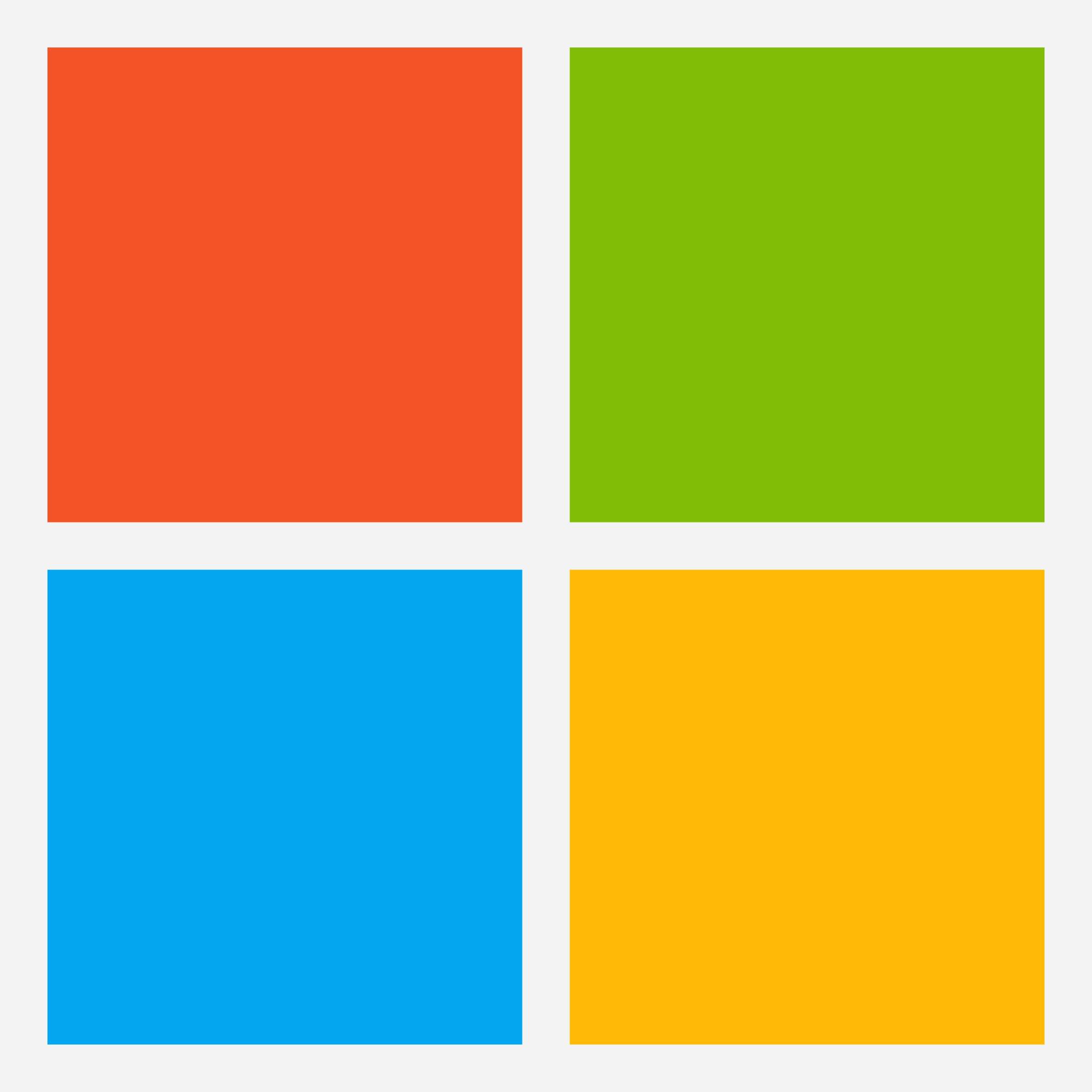 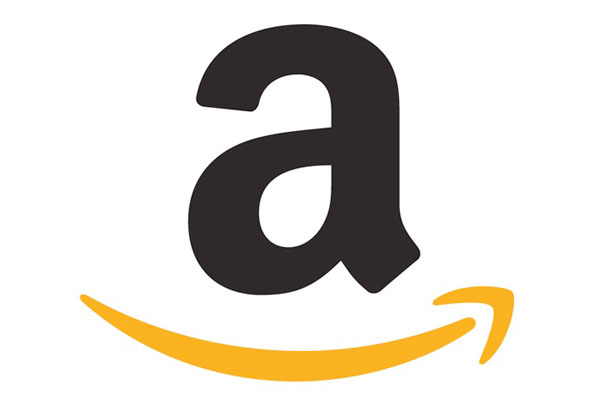 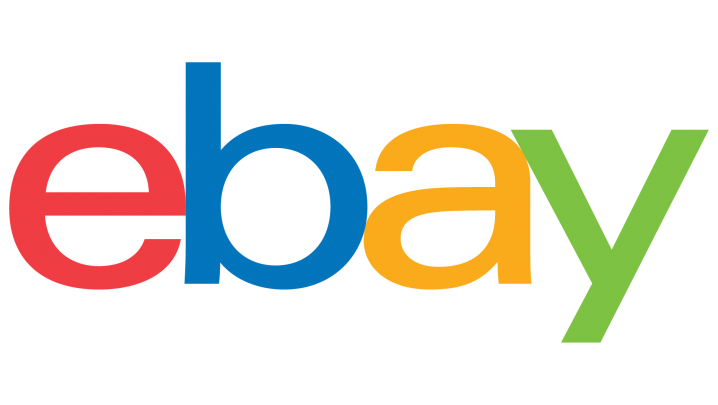 Have your own home
Have your own terms and policies
Control your identity
Express loyalty in your own ways
Run your own algorithms, on your own data
Have your own shopping cart
Have a dashboard for your life online
So, time for a road trip
The Byway is the Net’sfree and open marketplace
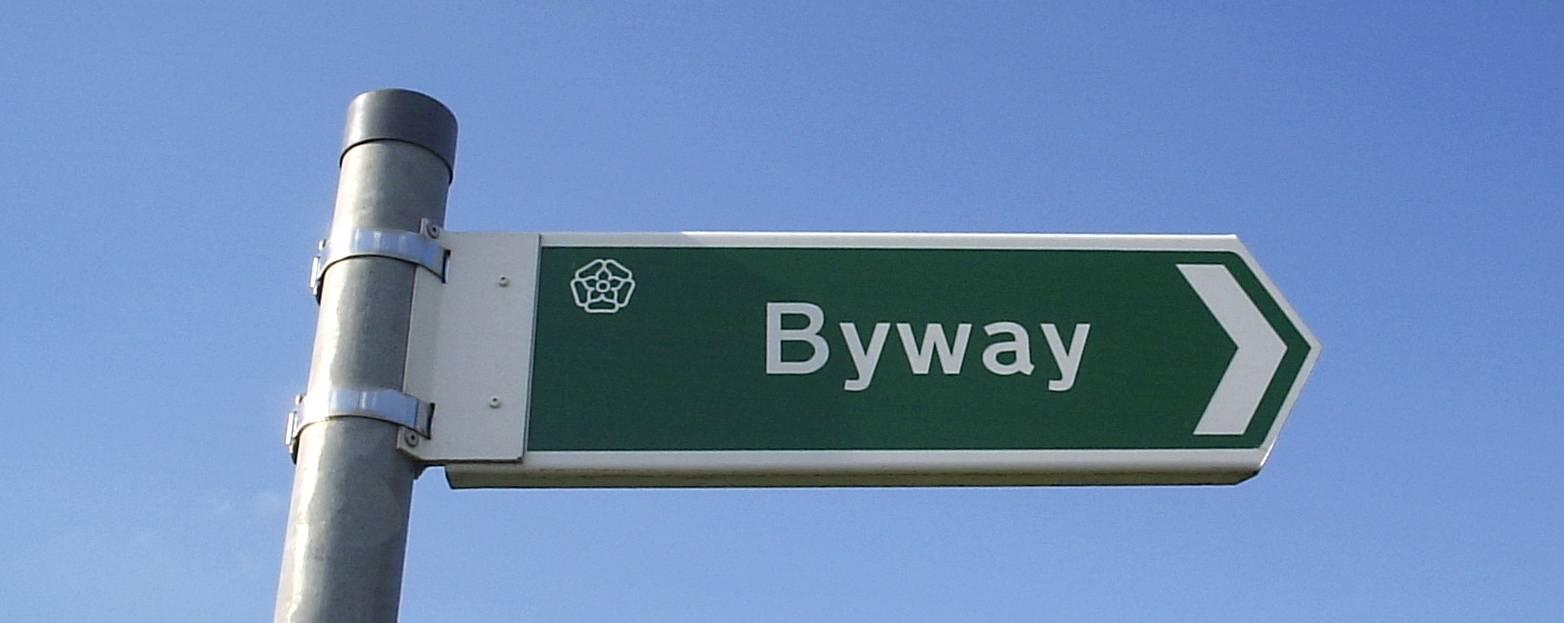 A platform-free way
to connect demand and supply
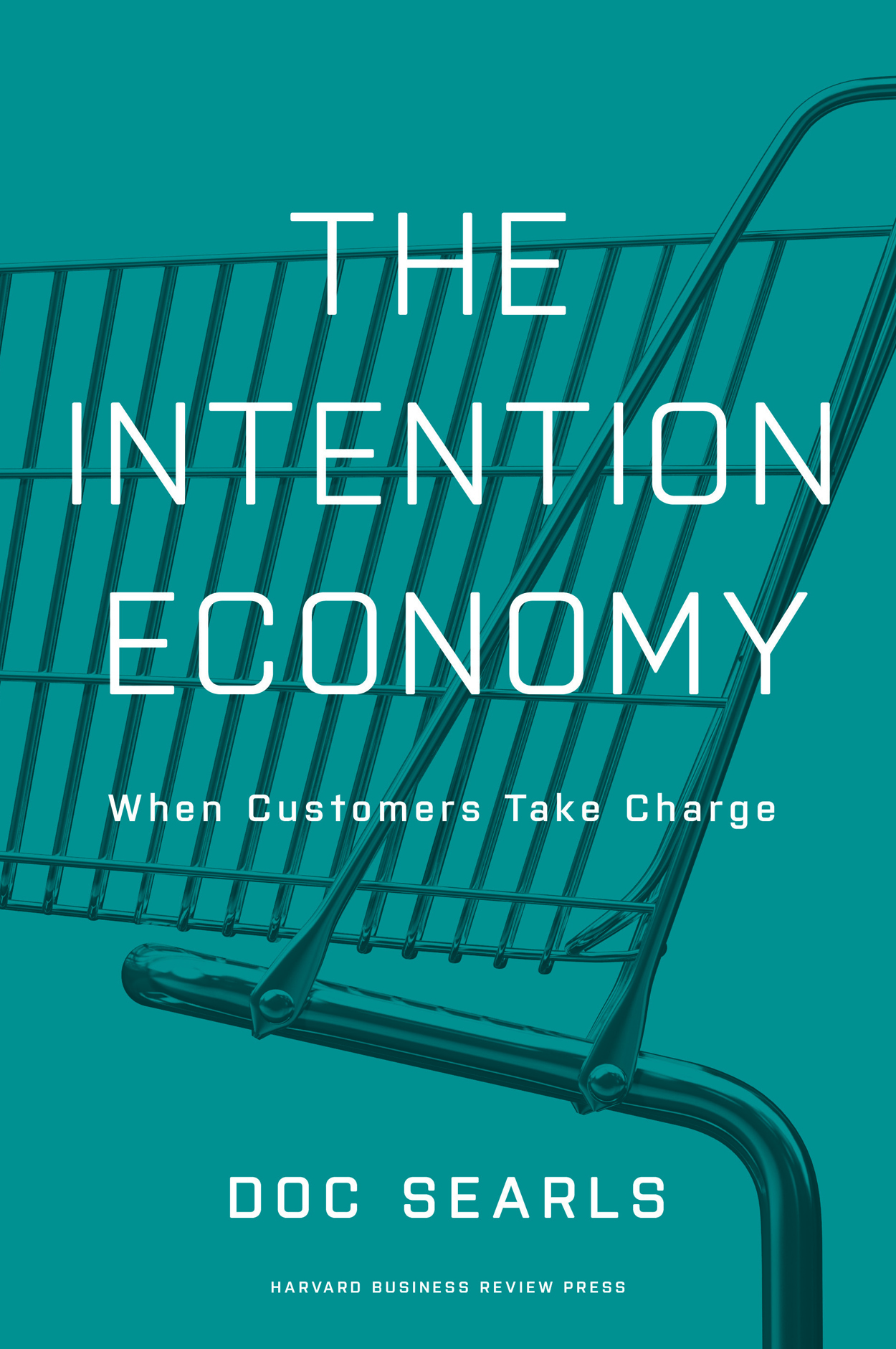 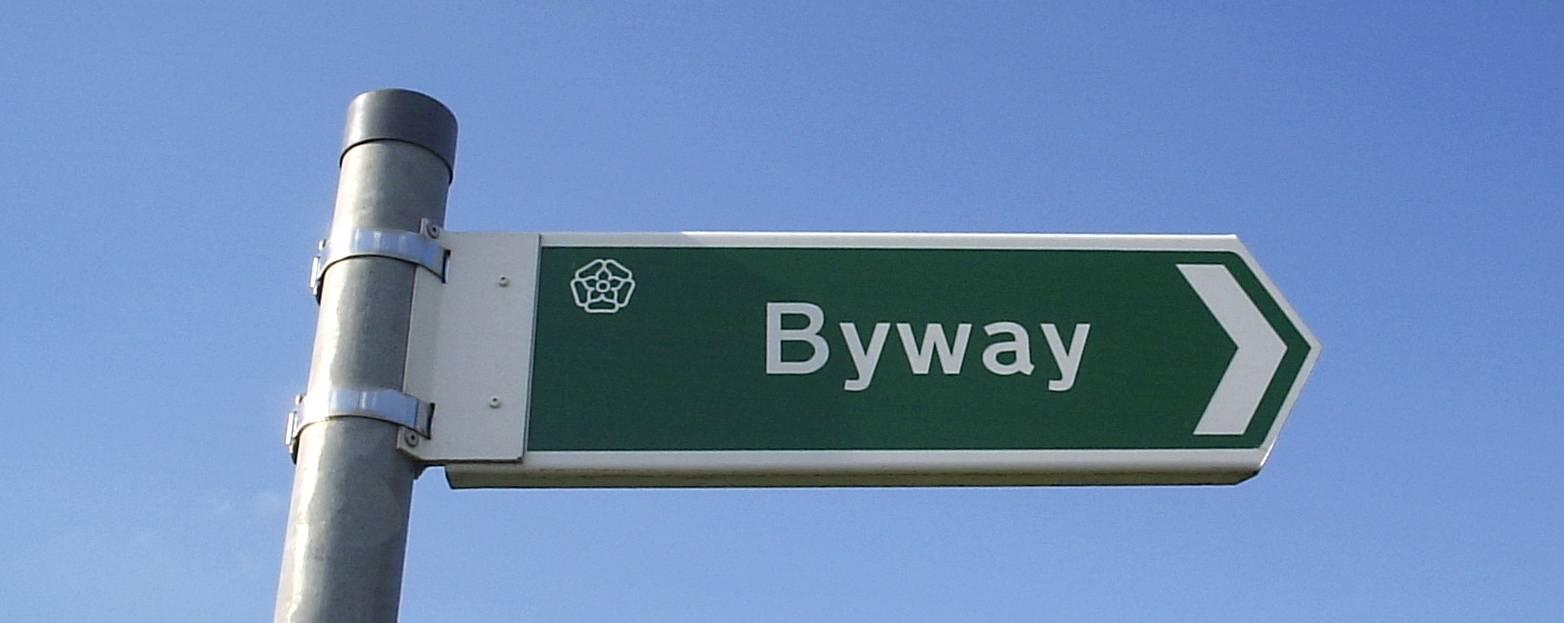 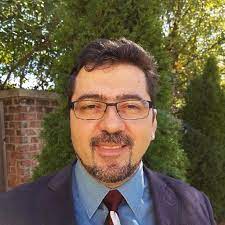 Hadrian Zbarcea
The Byway marketplace is for everyone & everything
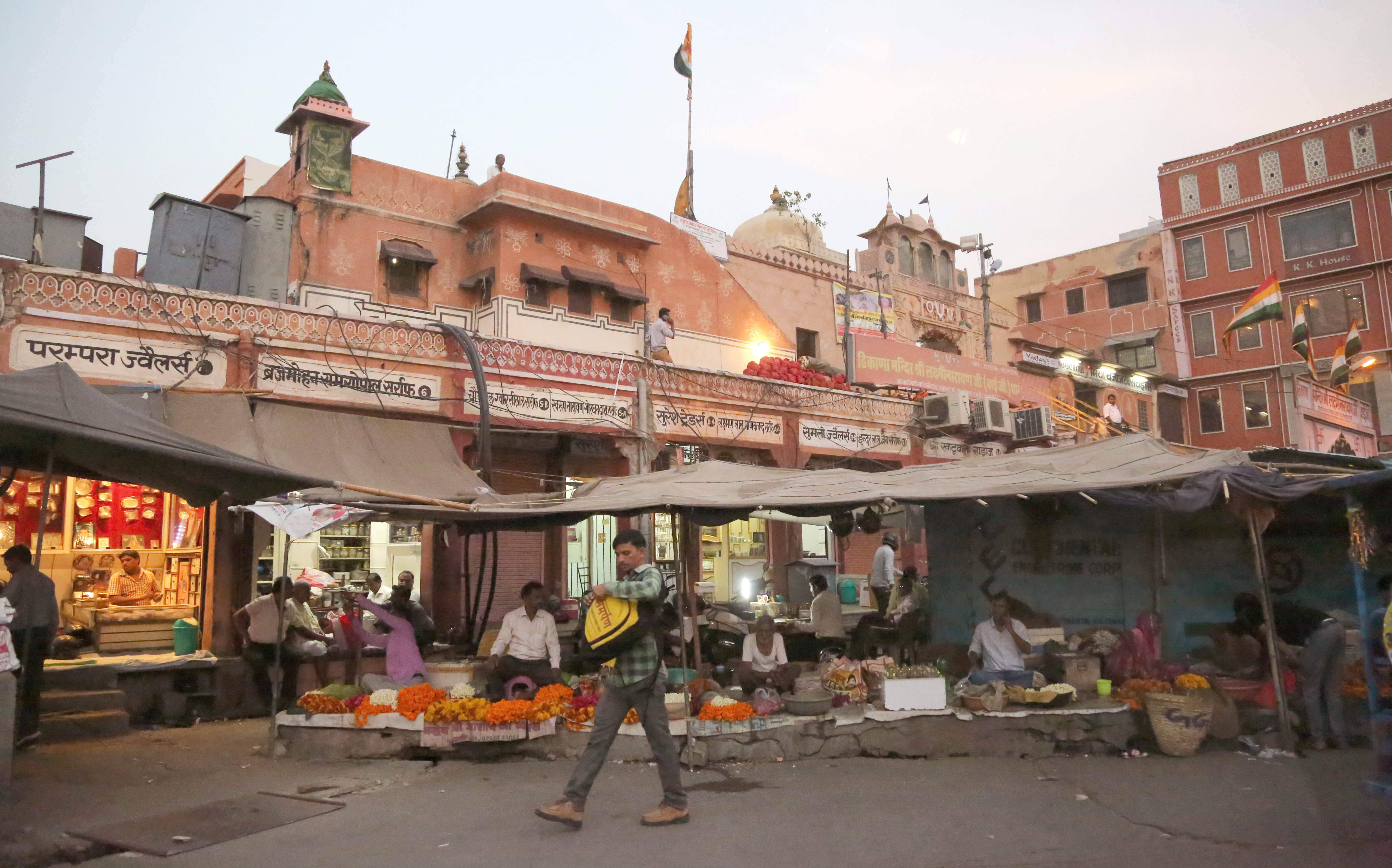 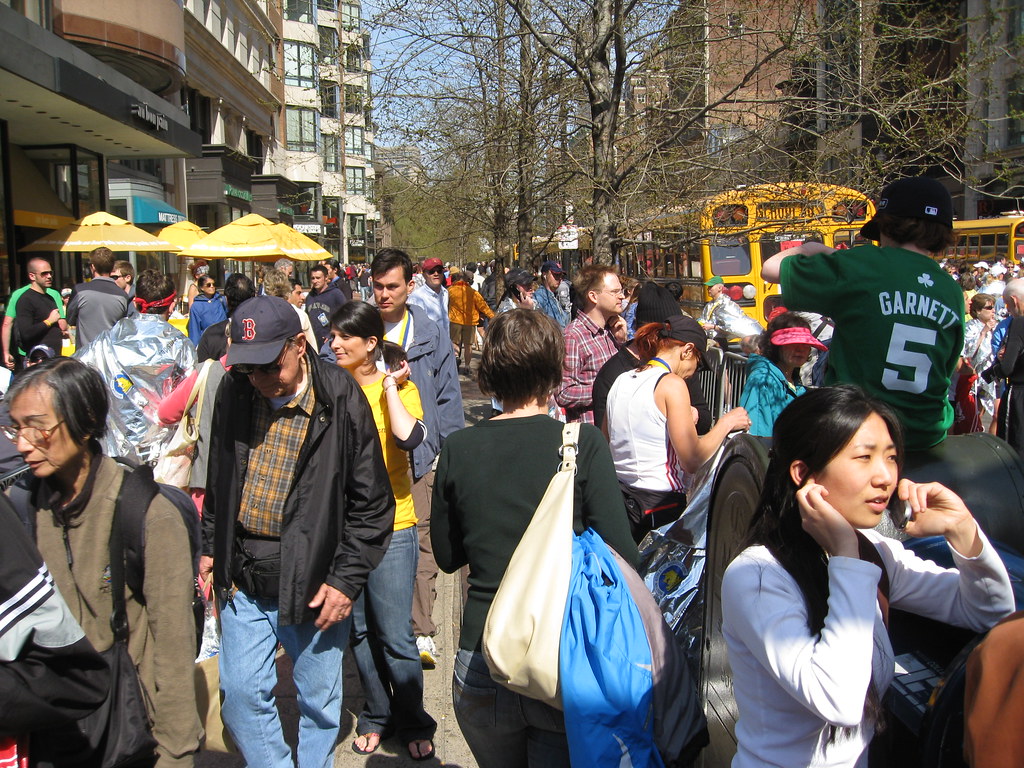 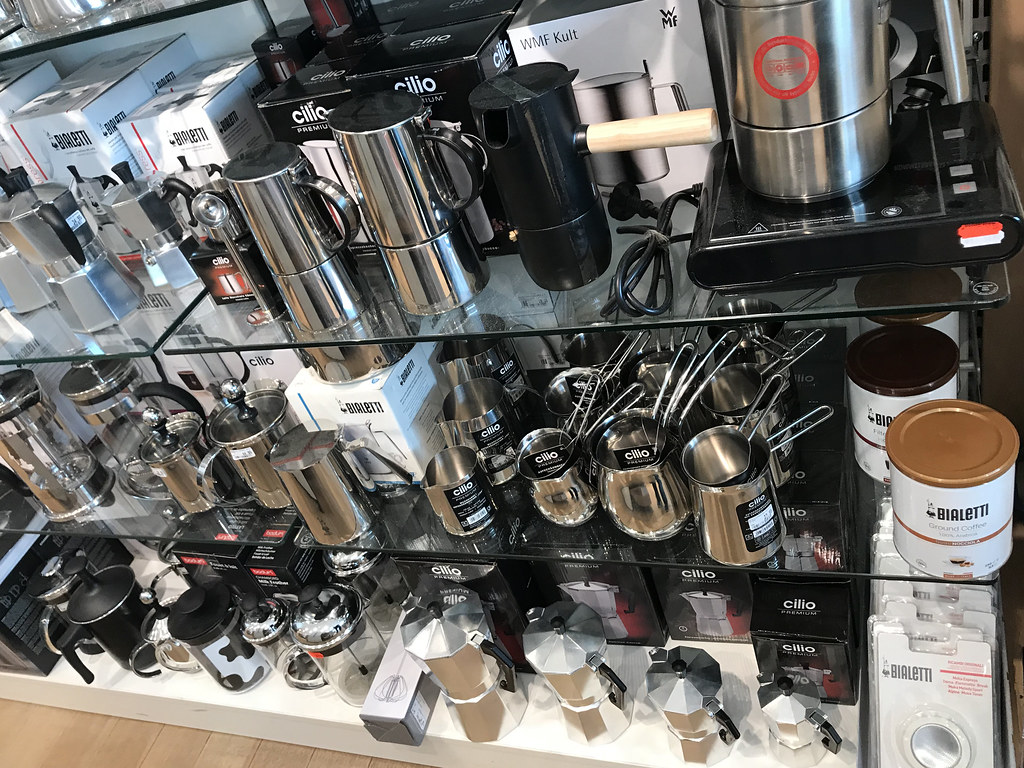 The Street
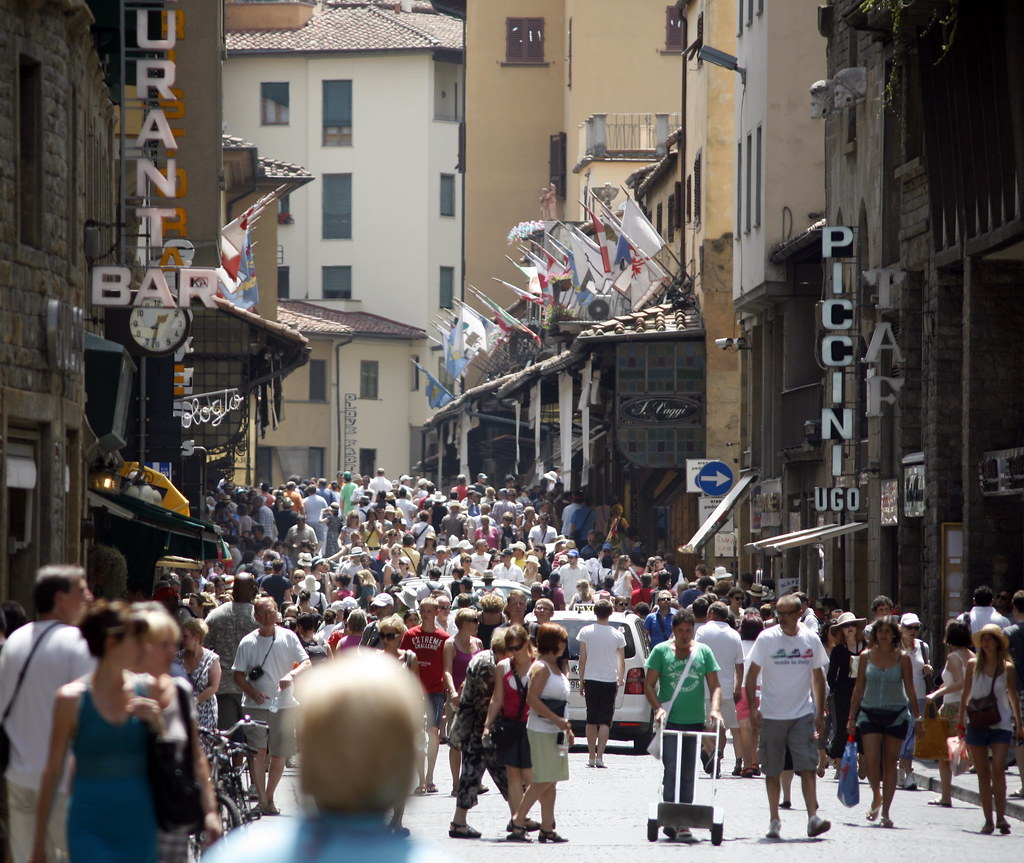 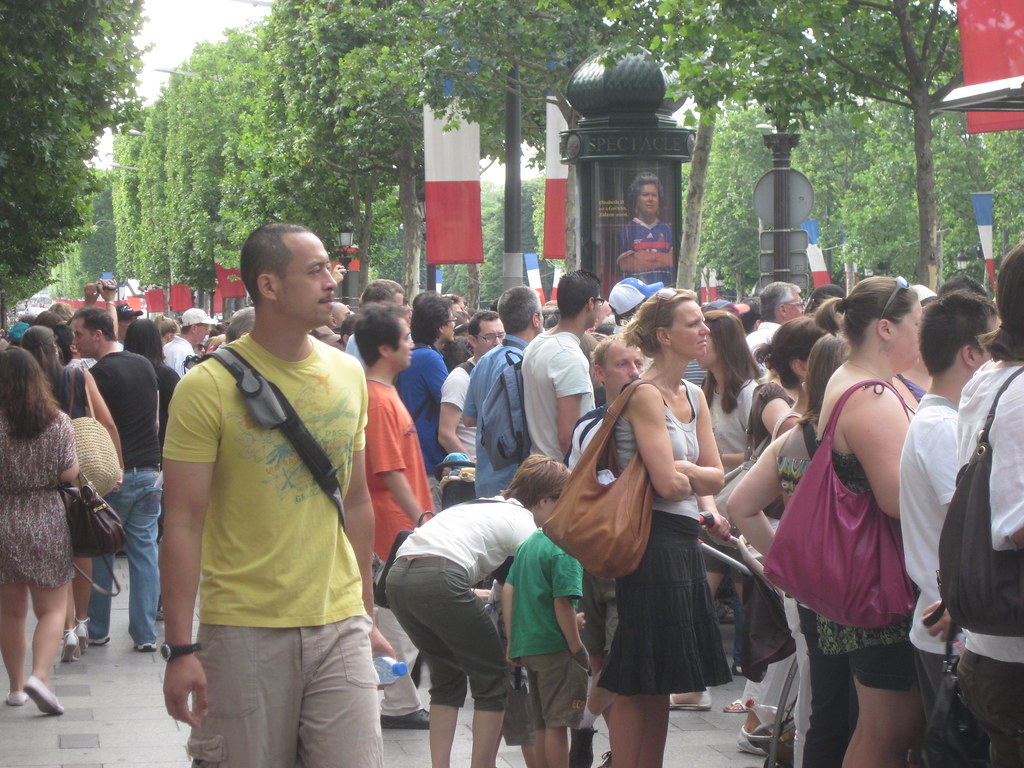 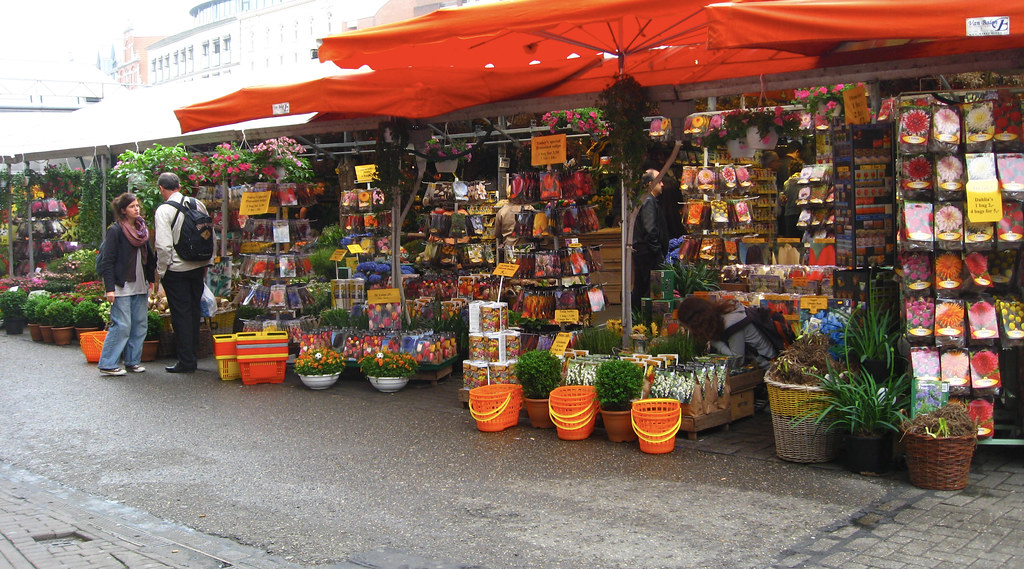 On the Byway, buyers say what they are looking for
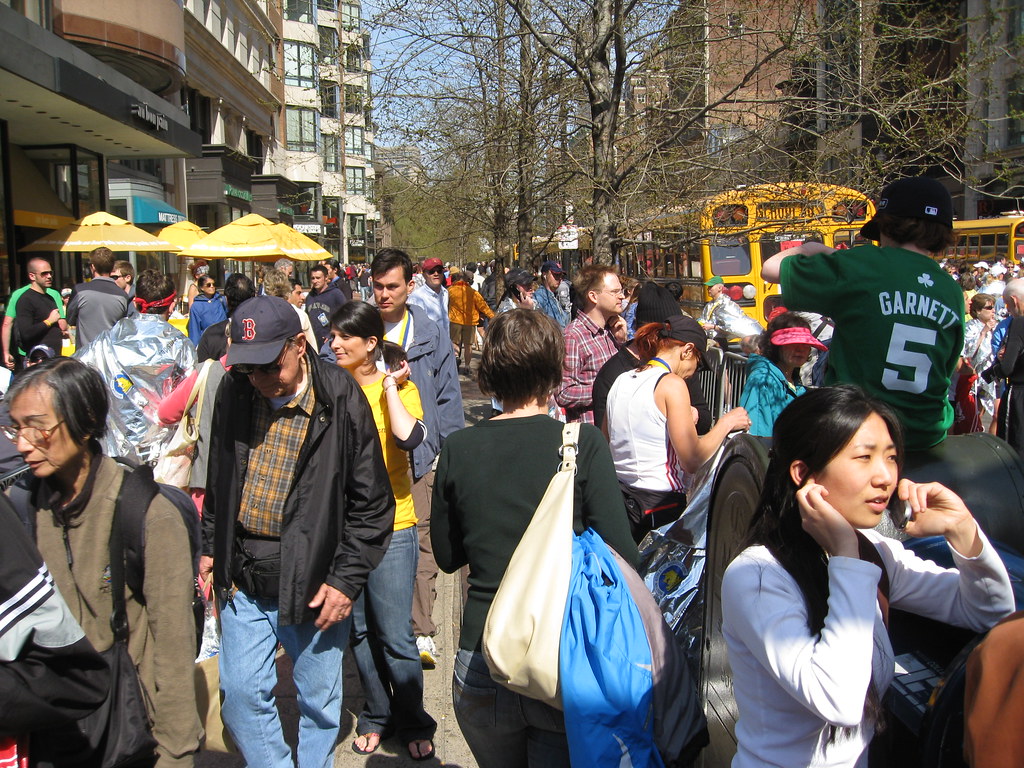 and sellers hear only what buyers are interested in
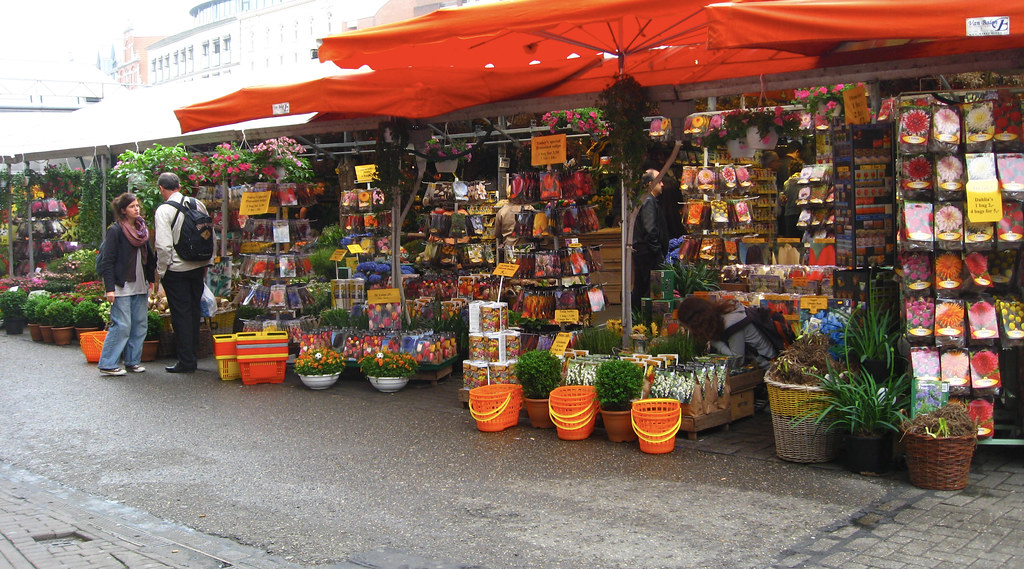 Where do we start?
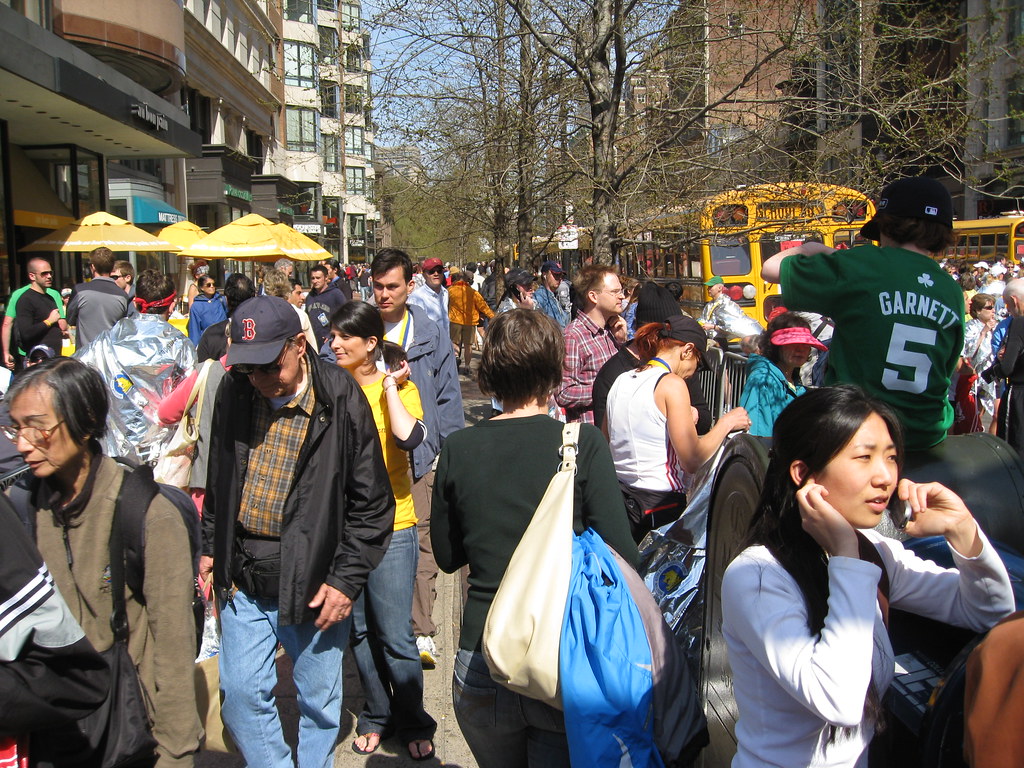 Food?
Cars and parts?
Collectables?
Gigs?
On the Byway, buyers and sellers have homes on the Net
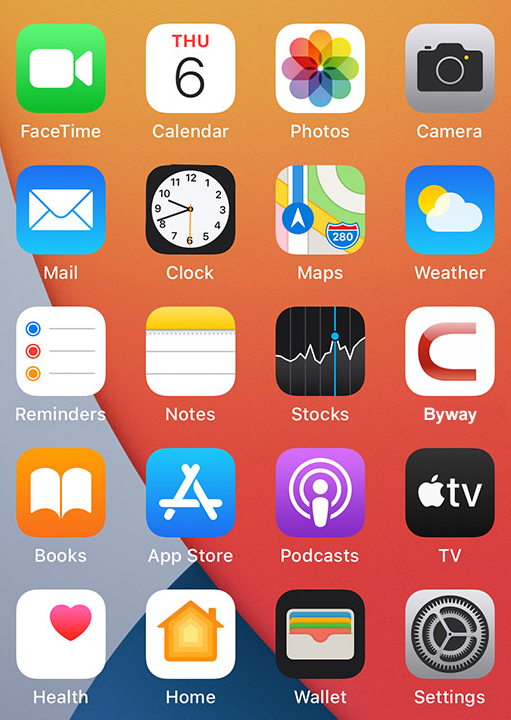 Private compute nodes
Can be physical or virtual
Run apps from independent sources
Run palgorithms on their own data
Do most of the Byway’s work
From the buyer’s view:
Publish
Subscribe
#bentwood #chair[1-off-return address]
Addressing authority
#bentwood
#
#
##
#
#
#
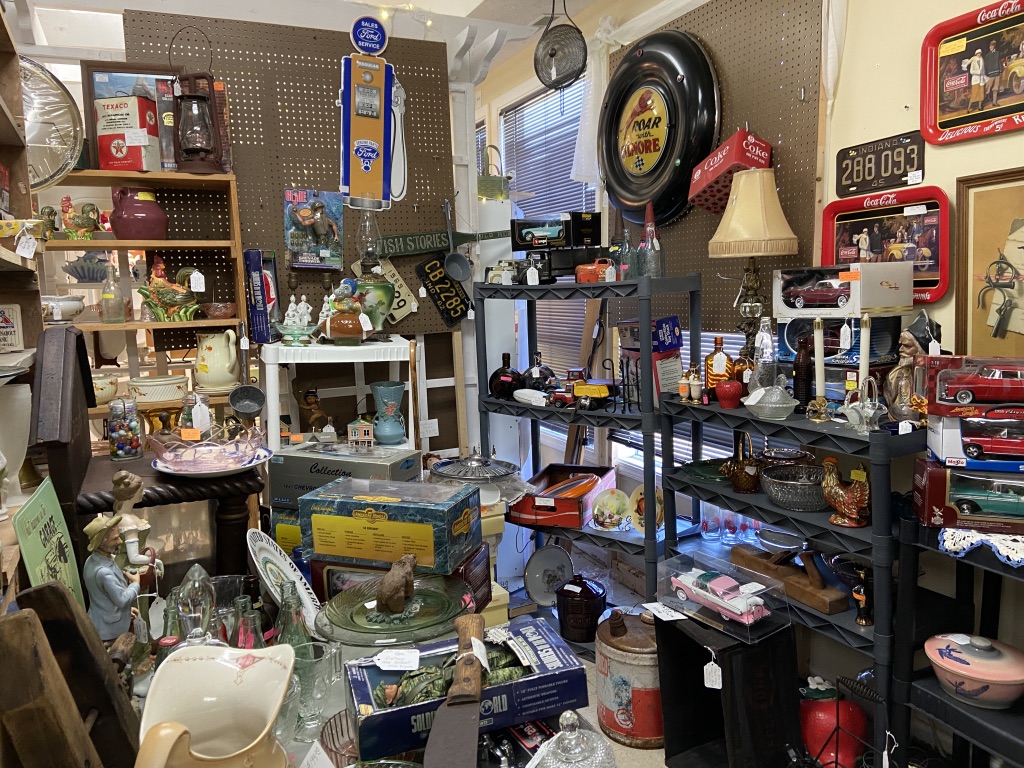 #chair
Messaging service
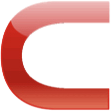 Cathy Customer
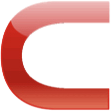 Carl’s Collectables
I have a bentwood chair
From the seller’s view:
subscriber
publishers
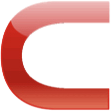 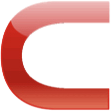 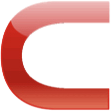 Addressing authority
# # # # # # # # # # # Inventory # # # # # # # # # # 
# # # # # # # # # # # # # # # # # # # # # # # # # # # # # # # # # # # # # # # # # # # # # # # # # # # # # # 
# # # # # # # # # # # # # # # # # # # # # # # # # # # # # # # # # # # # # # # # # # # # # # # # # # # # # # # # # # # # # # # # # # # # # # # # # # # # # # # # # # # # # # # # # # # # # # # # # # # # # # # # # # # # 
# # # # # # # # # # # # # # # # # # # # # # # # # # # # # # # # # # # # # # # # # # # # # # # # # # # # # #
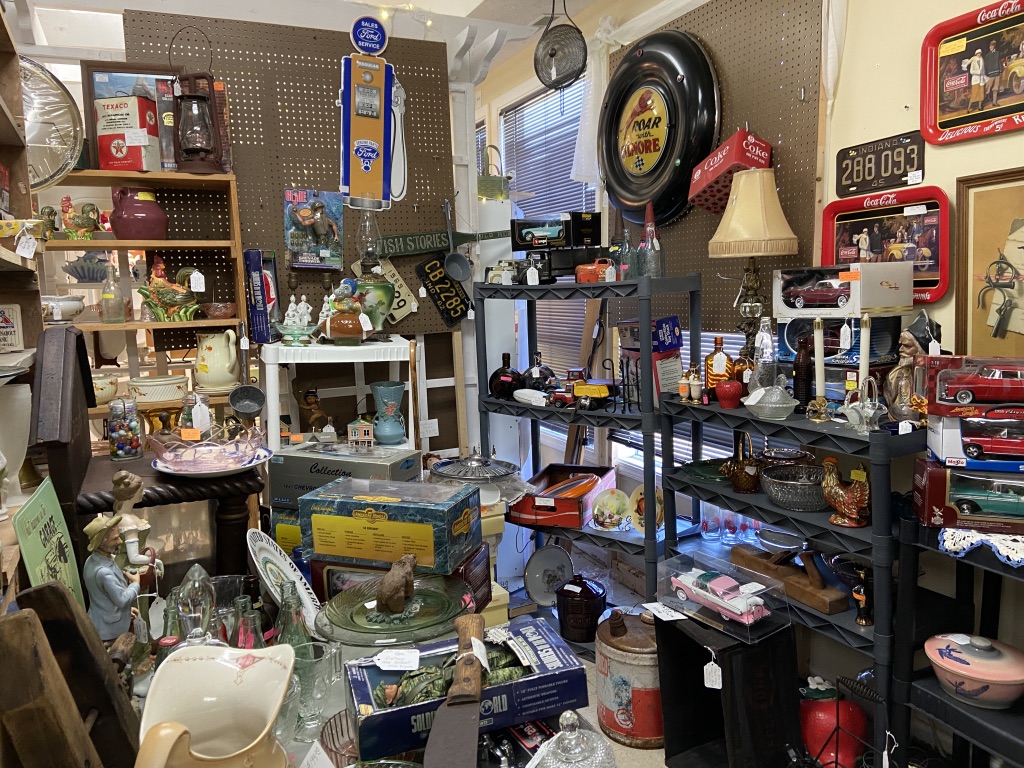 Messaging service
Carl’s Collectables
What’s new here?
Home on the Net
Platform-free apps
Governance (with Ostrom help) 
New business types and opportunities, starting with
Addressing authority
Message service
Reputation services
Online dispute resolution
New! Intentcasting
And more
Why Bloomington:
“The sweet spot of the Internet is local”—JS
We’re here, at IU’s Ostrom Workshop
We have help developing and researching it 
Bloomington is a real community, containing many real communities
It’s in the physical world
When it works, word will spread for good and right reasons
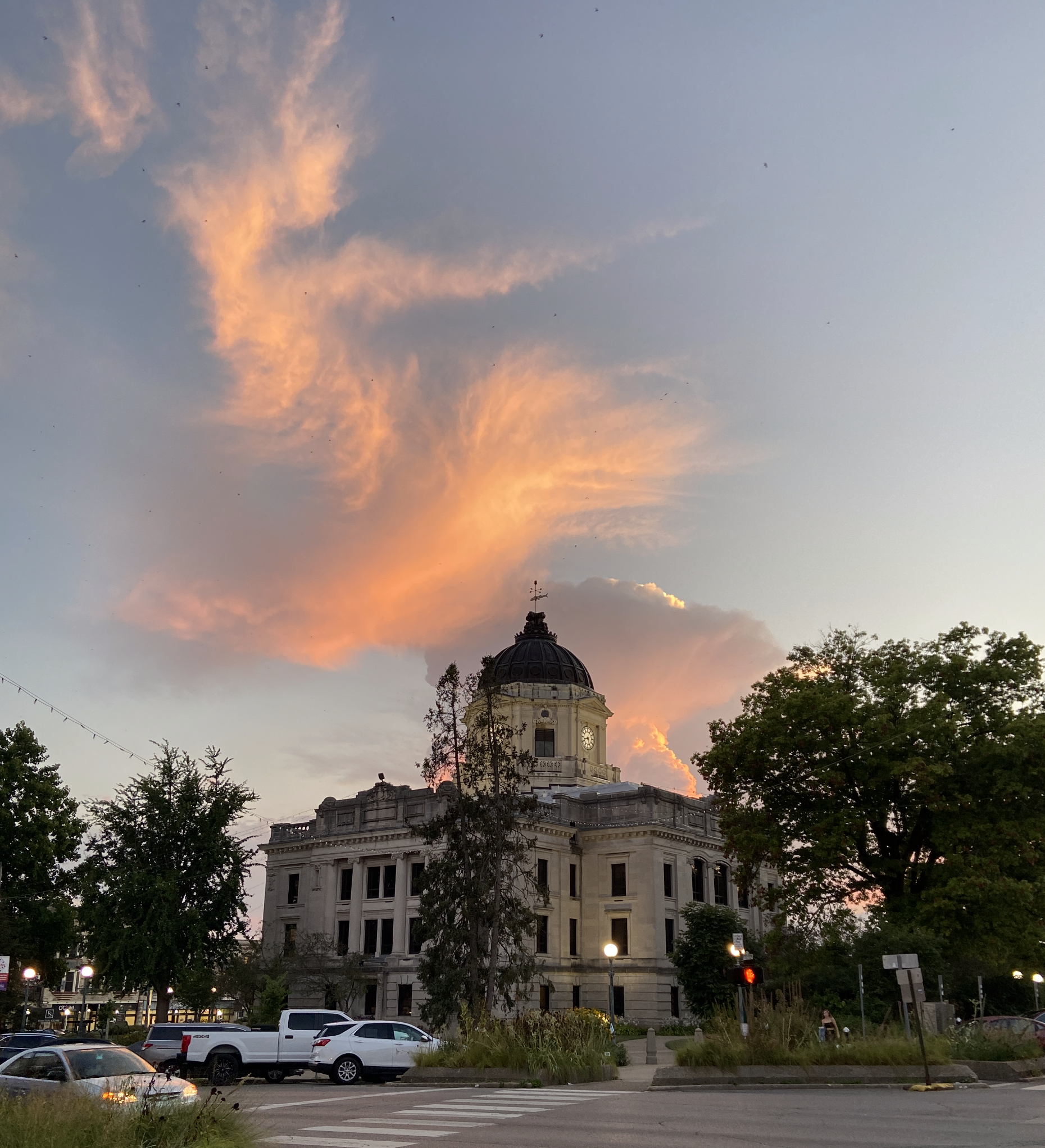 Help Wanted:
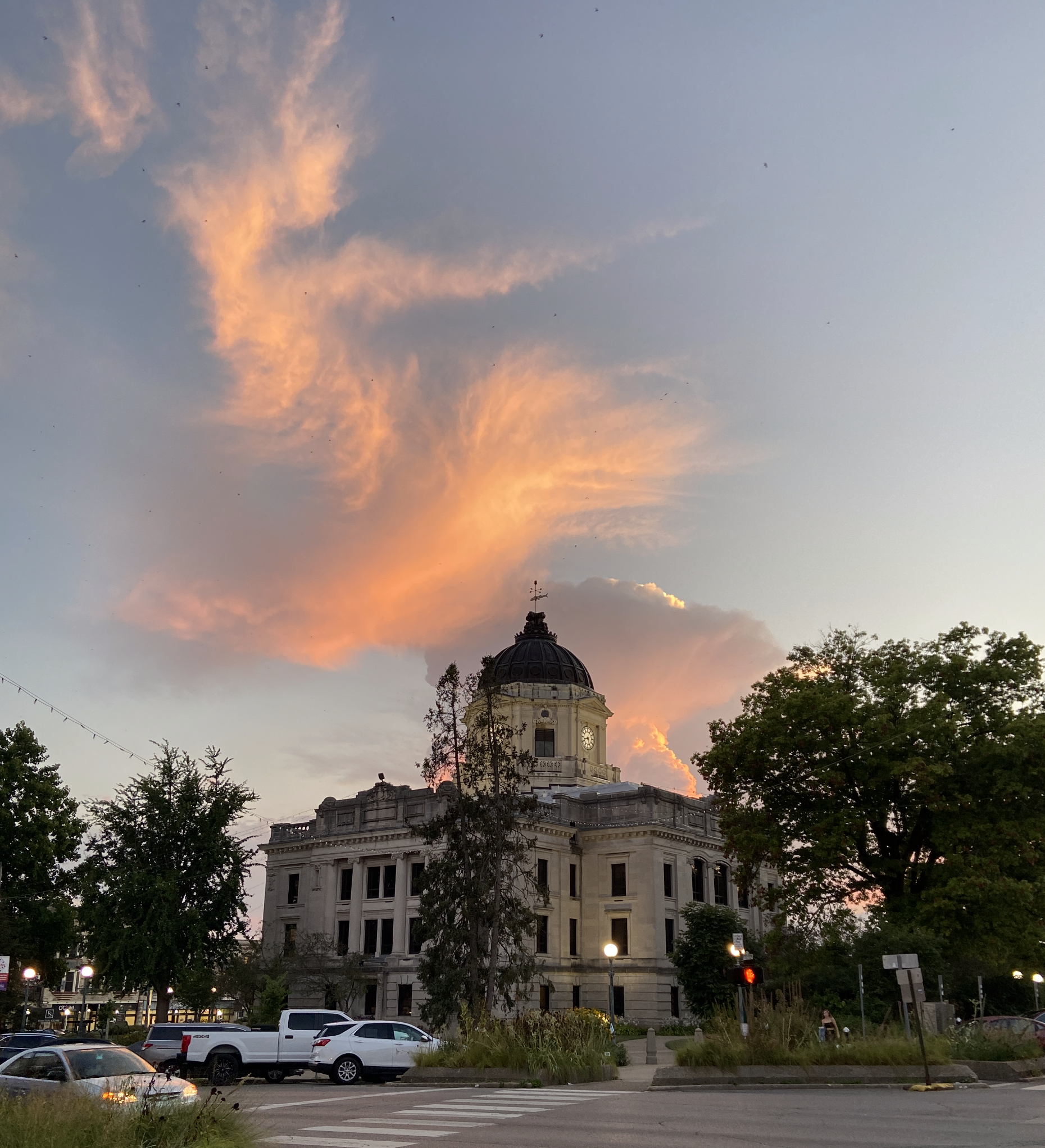 App developers
Use cases
Communities of interest
Marketers
Entrepreneurs
doc@searls.com
joyce@searls.com
CustomerCommons.org
OstromWorkshop.indiana.edu